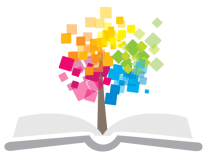 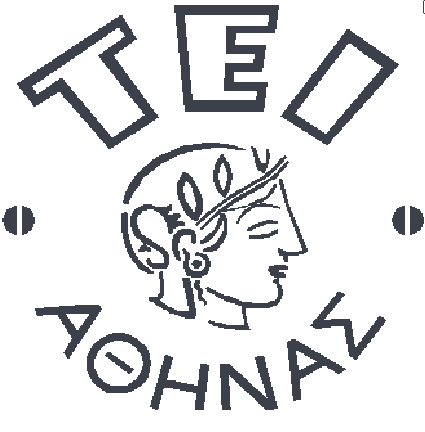 Ανοικτά Ακαδημαϊκά Μαθήματα στο ΤΕΙ Αθήνας
ΙΑΤΡΙΚΗ ΠΛΗΡΟΦΟΡΙΚΗ - Θ
Ενότητα 8: Επιλογή δεδομένων με χρήση JOIN

Δρ. Π. Ασβεστάς
Τμήμα Μηχανικών Βιοϊατρικής Τεχνολογίας Τ.Ε.
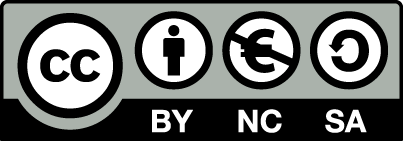 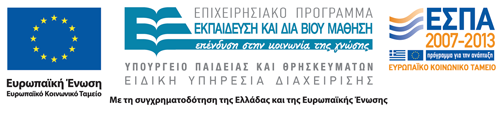 Ιατρικές βάσεις δεδομένων (1 από 41)
Η επιλογή δεδομένων από δύο ή περισσότερους πίνακες μπορεί να επιτευχθεί χρησιμοποιώντας τις λέξεις INNER JOIN (ή μόνο JOIN) σε μία εντολή SELECT.
Συνήθως, οι πίνακες από τους οποίους πρόκειται να επιλεγούν τα δεδομένα συνδέονται με μία σχέση ένα προς πολλά και το εξωτερικό κλειδί του ενός πίνακα συνδέεται με το πρωτεύον κλειδί του άλλου πίνακα.
Ιατρικές βάσεις δεδομένων (2 από 41)
Έστω, για παράδειγμα οι πίνακες για ασθενείς, ιατρούς και εξετάσεις.
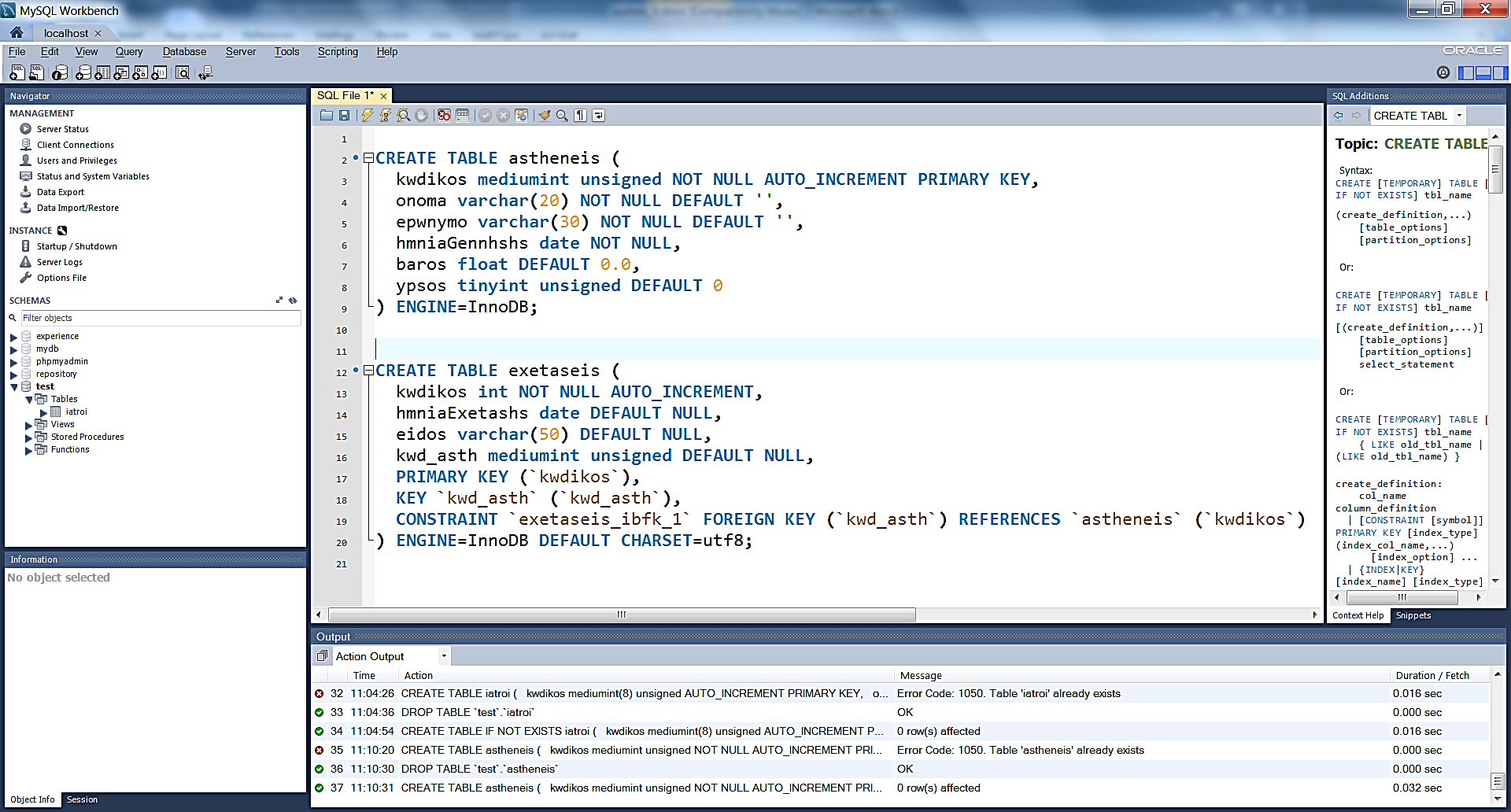 Ιατρικές βάσεις δεδομένων (3 από 41)
Έστω, για παράδειγμα οι πίνακες για ασθενείς, ιατρούς και εξετάσεις.
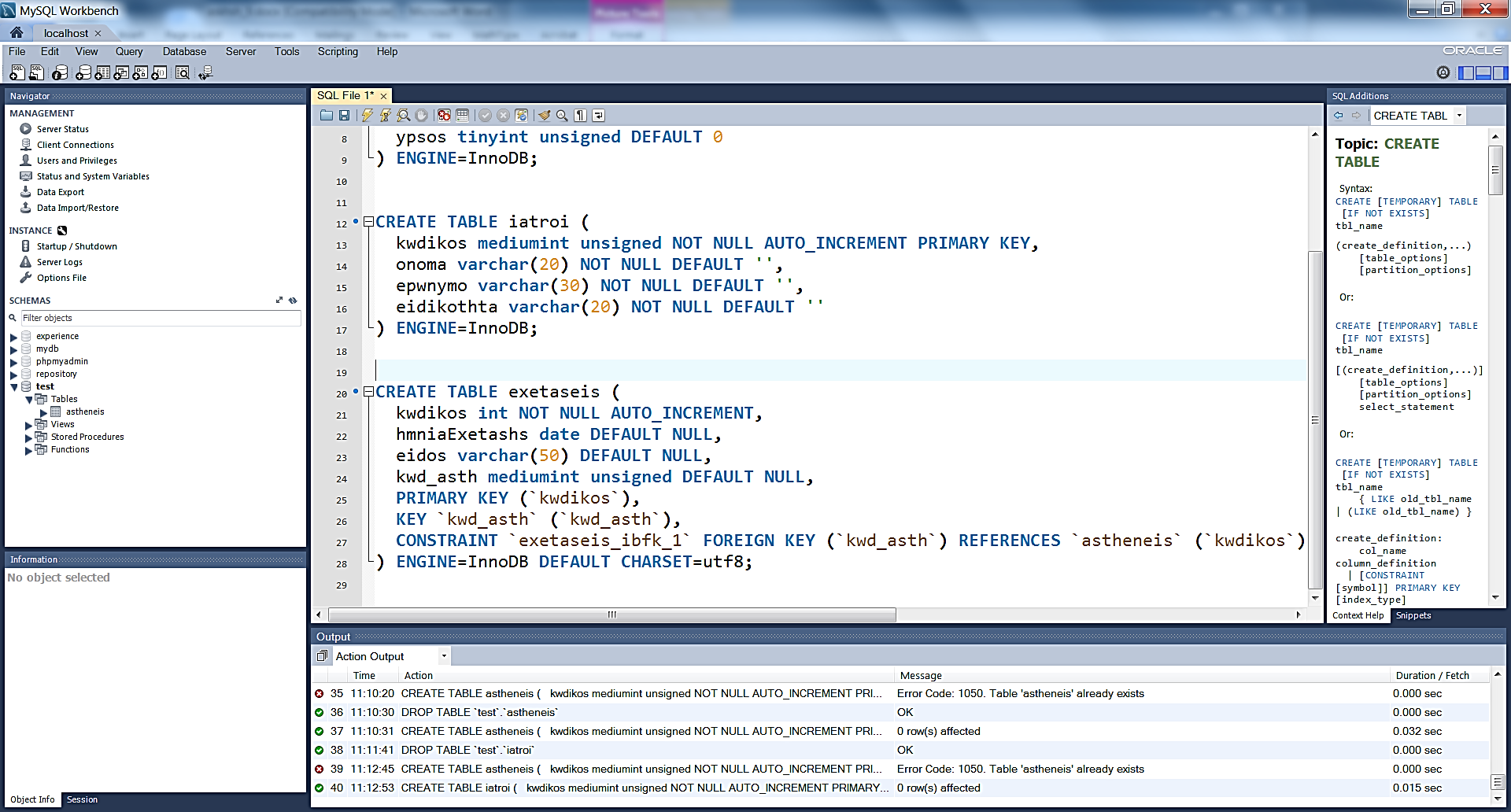 Ιατρικές βάσεις δεδομένων (4 από 41)
Έστω, για παράδειγμα οι πίνακες για ασθενείς, ιατρούς και εξετάσεις.
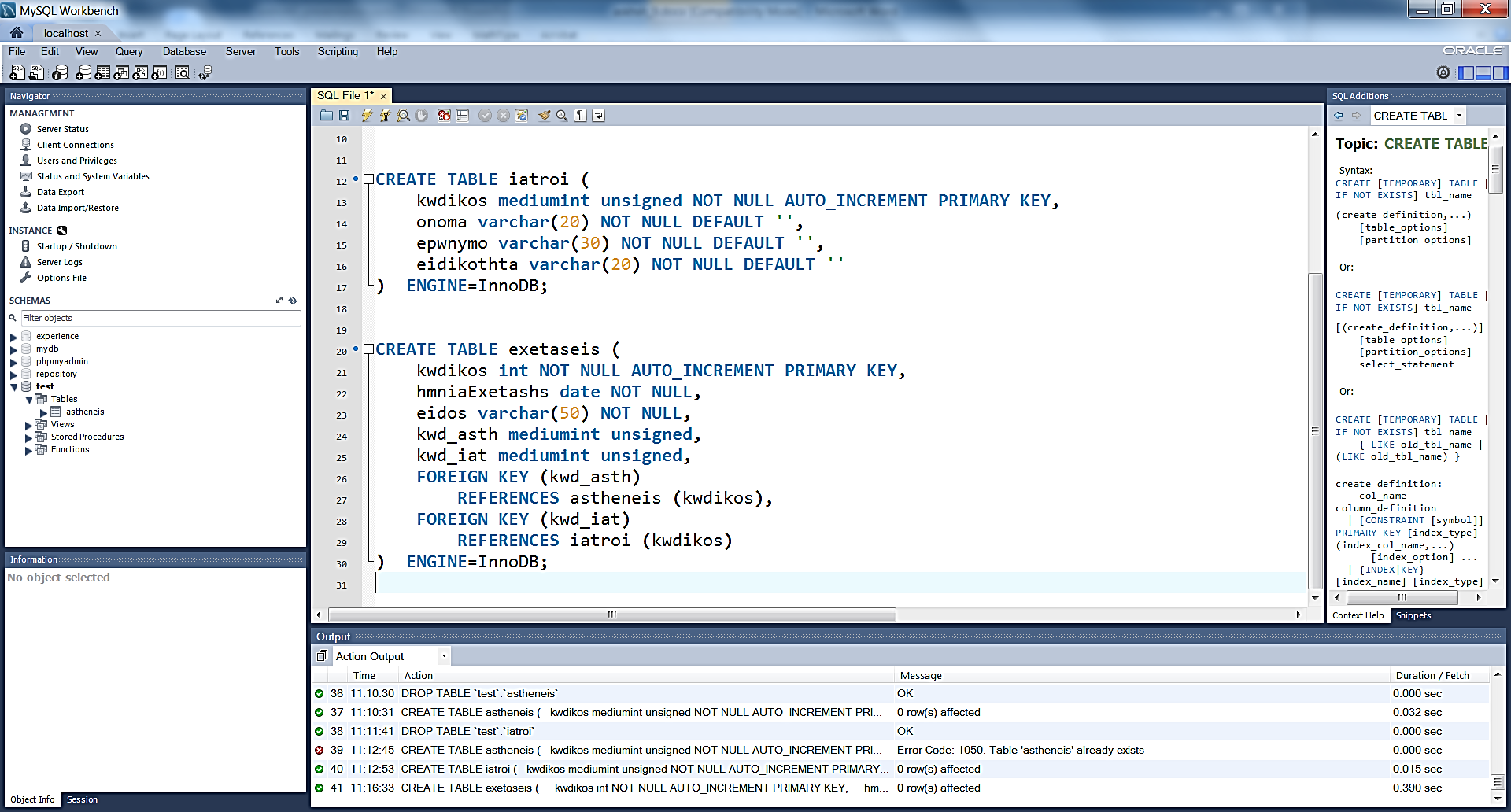 Ιατρικές βάσεις δεδομένων (5 από 41)
Για να επιλεγούν το όνομα και το επώνυμο ασθενή, καθώς και το είδος και η ημερομηνία εξέτασης, η εντολή SQL είναι :
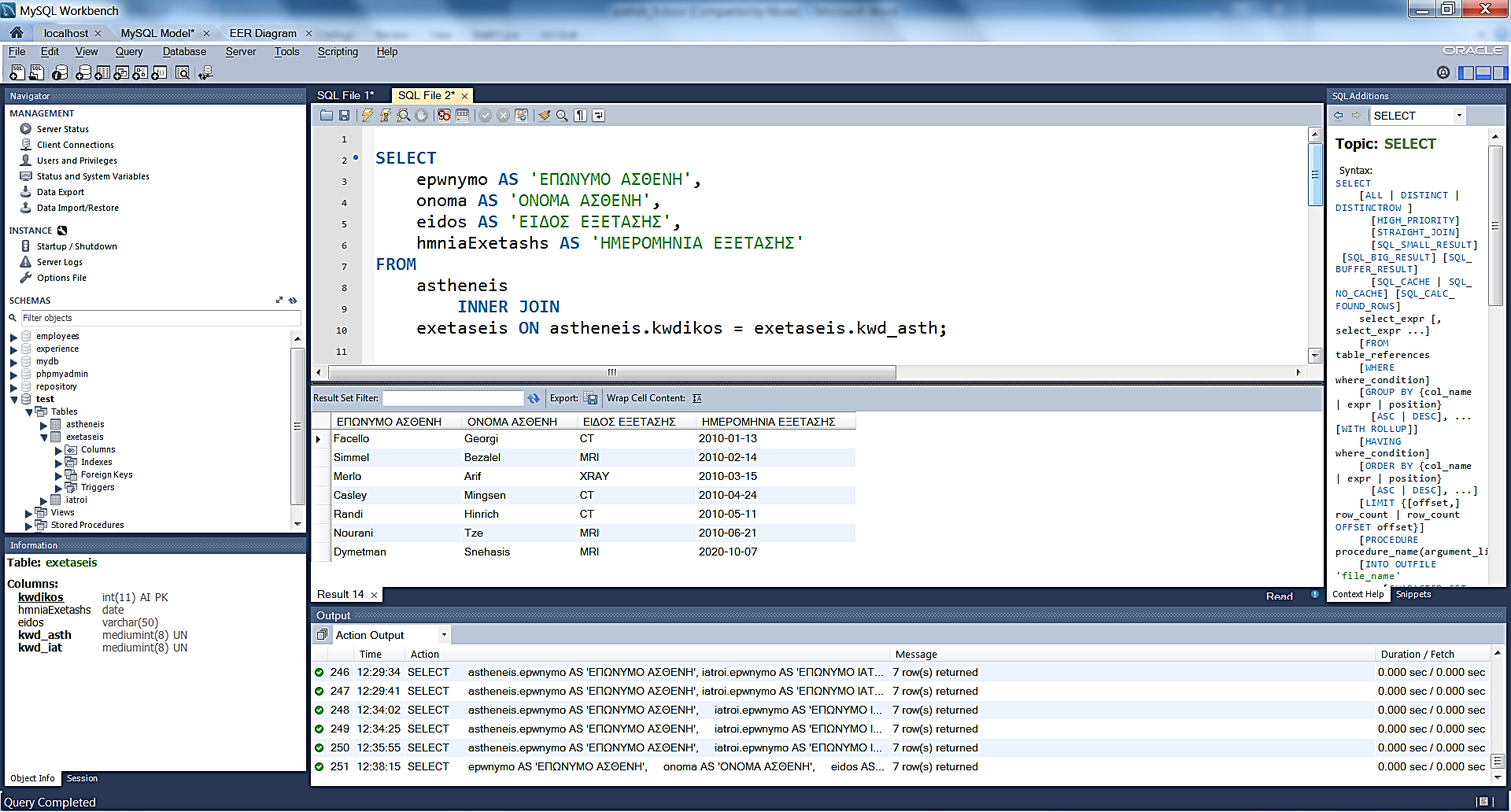 Ιατρικές βάσεις δεδομένων (6 από 41)
Με την εντολή αυτή θα εμφανιστούν μόνο οι ασθενείς που έχουν κάνει κάποια εξέταση. Αν υπάρχουν ασθενείς που δεν έχουν καταχωρημένη εξέταση, αυτοί δεν θα εμφανιστούν.
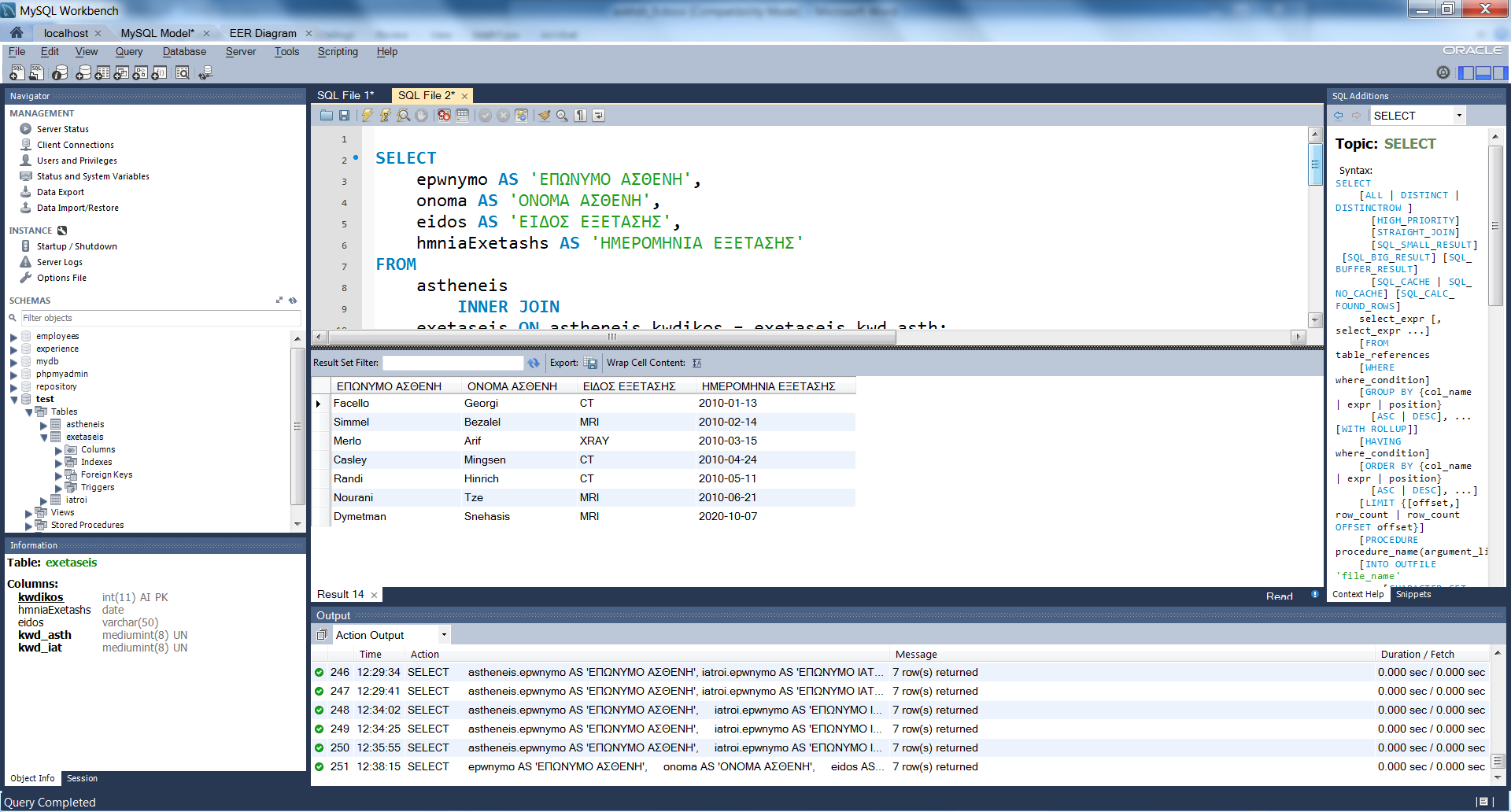 Ιατρικές βάσεις δεδομένων (7 από 41)
Η σύνταξη της προηγούμενης εντολής μπορεί να απλοποιηθεί χρησιμοποιώντας τη λέξη USING με την προϋπόθεση ότι το εξωτερικό κλειδί του ενός πίνακα έχει το ίδιο όνομα με το πρωτεύον κλειδί του άλλου πίνακα
Για παράδειγμα, εάν στον πίνακα με τους ασθενείς το πρωτεύον κλειδί ονομαζόταν astheneis_id και το ίδιο όνομα είχε δοθεί στο εξωτερικό κλειδί στον πίνακα με τις εξετάσεις, τότε η προηγούμενη εντολή θα μπορούσε να γραφτεί :
Συνεχίζεται…
Ιατρικές βάσεις δεδομένων (8 από 41)
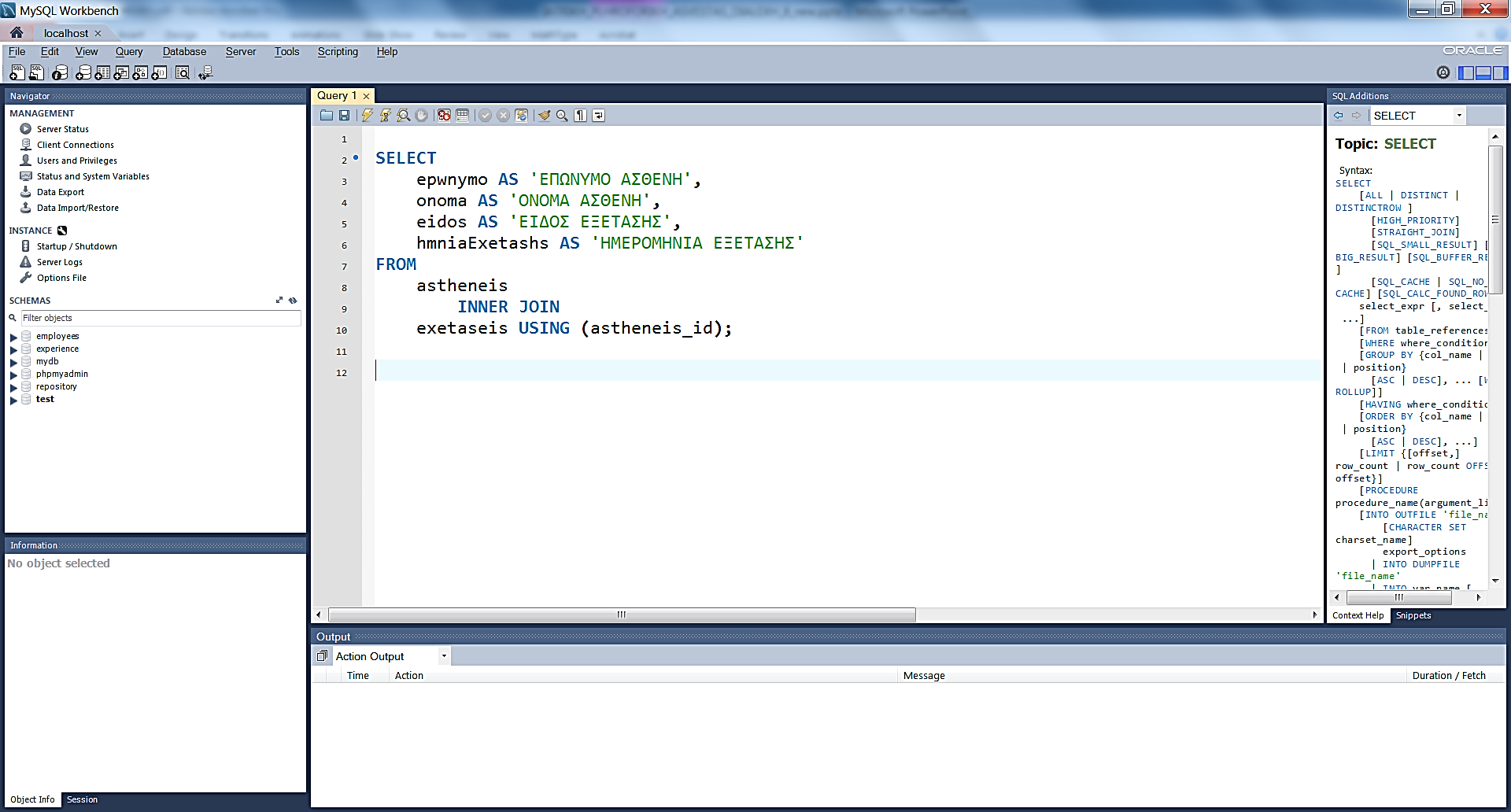 Ιατρικές βάσεις δεδομένων (9 από 41)
Οποιοσδήποτε από τους δύο τρόπους και εάν επιλεγεί (χρήση λέξης ON ή χρήση λέξης USING), η εντολή μπορεί να περιλαμβάνει τις λέξεις WHERE και ORDER BY.
Έστω ότι στο προηγούμενο παράδειγμα θέλαμε τα εμφανιστούν οι εξετάσεις που έγινα το πρώτο εξάμηνο του 2010 και τα αποτελέσματα να είναι ταξινομημένα με βάση την ημερομηνία εξέτασης από παλαιότερες σε νεώτερες.
Ιατρικές βάσεις δεδομένων (10 από 41)
Η εντολή θα ήταν :
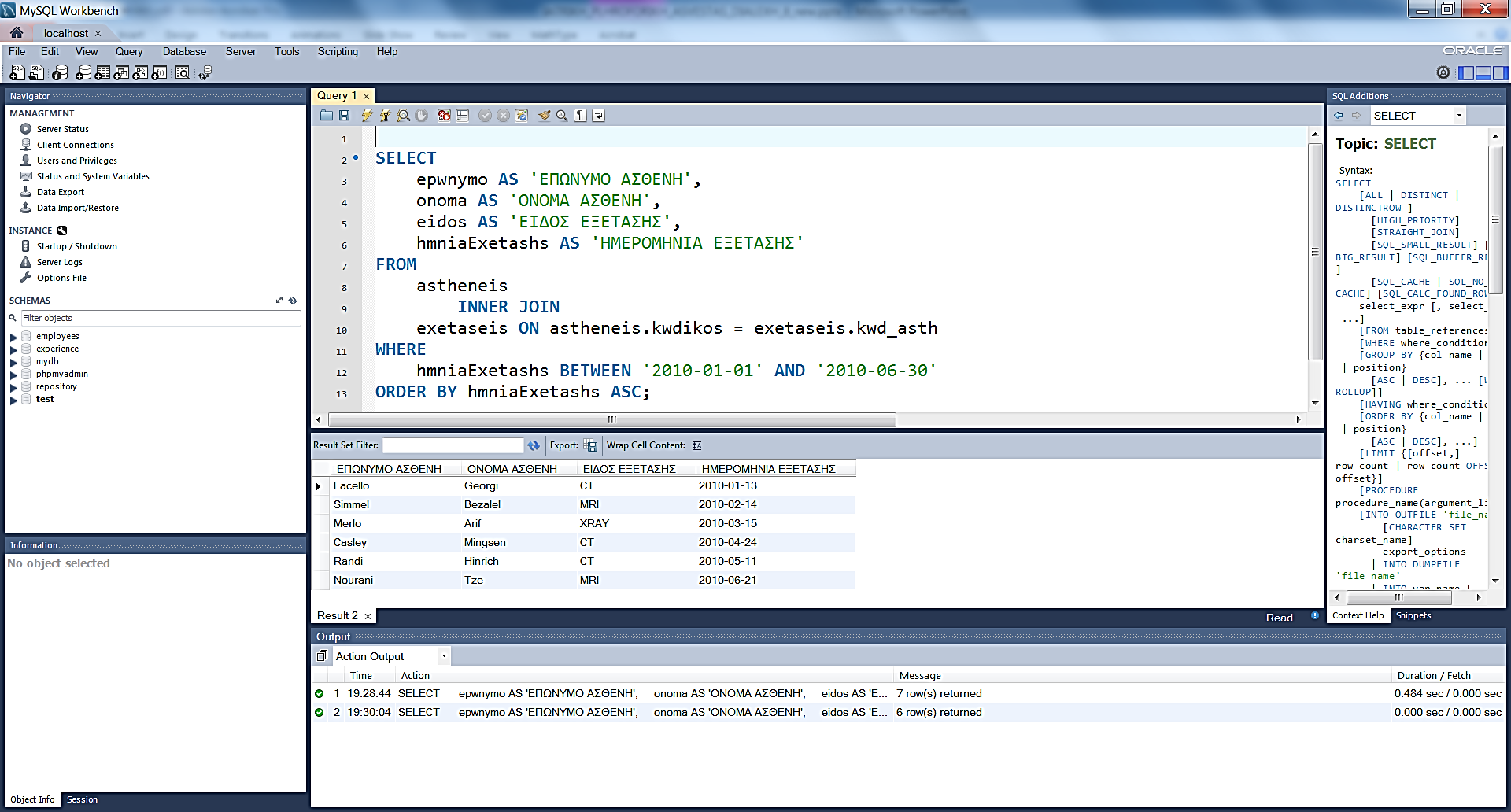 Ιατρικές βάσεις δεδομένων (11 από 41)
Το αποτέλεσμα θα ήταν :
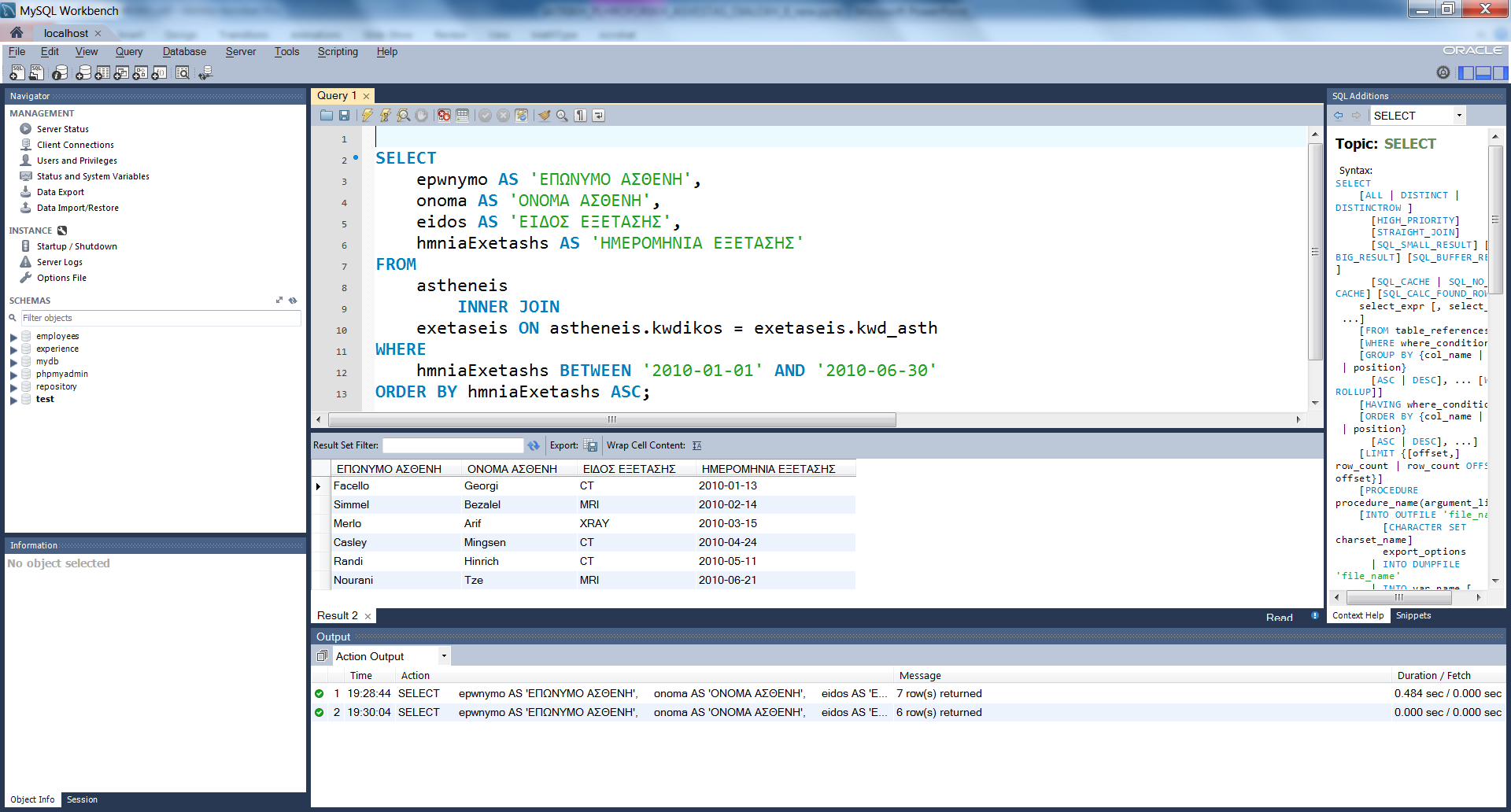 Ιατρικές βάσεις δεδομένων (12 από 41)
Στην περίπτωση που επιθυμείται να επιλεγούν δεδομένα από 3 πίνακες, για παράδειγμα επώνυμο ασθενή, επώνυμο ιατρού και ημερομηνία εξέτασης, η χρήση της λέξης JOIN γίνεται ως ακολούθως :
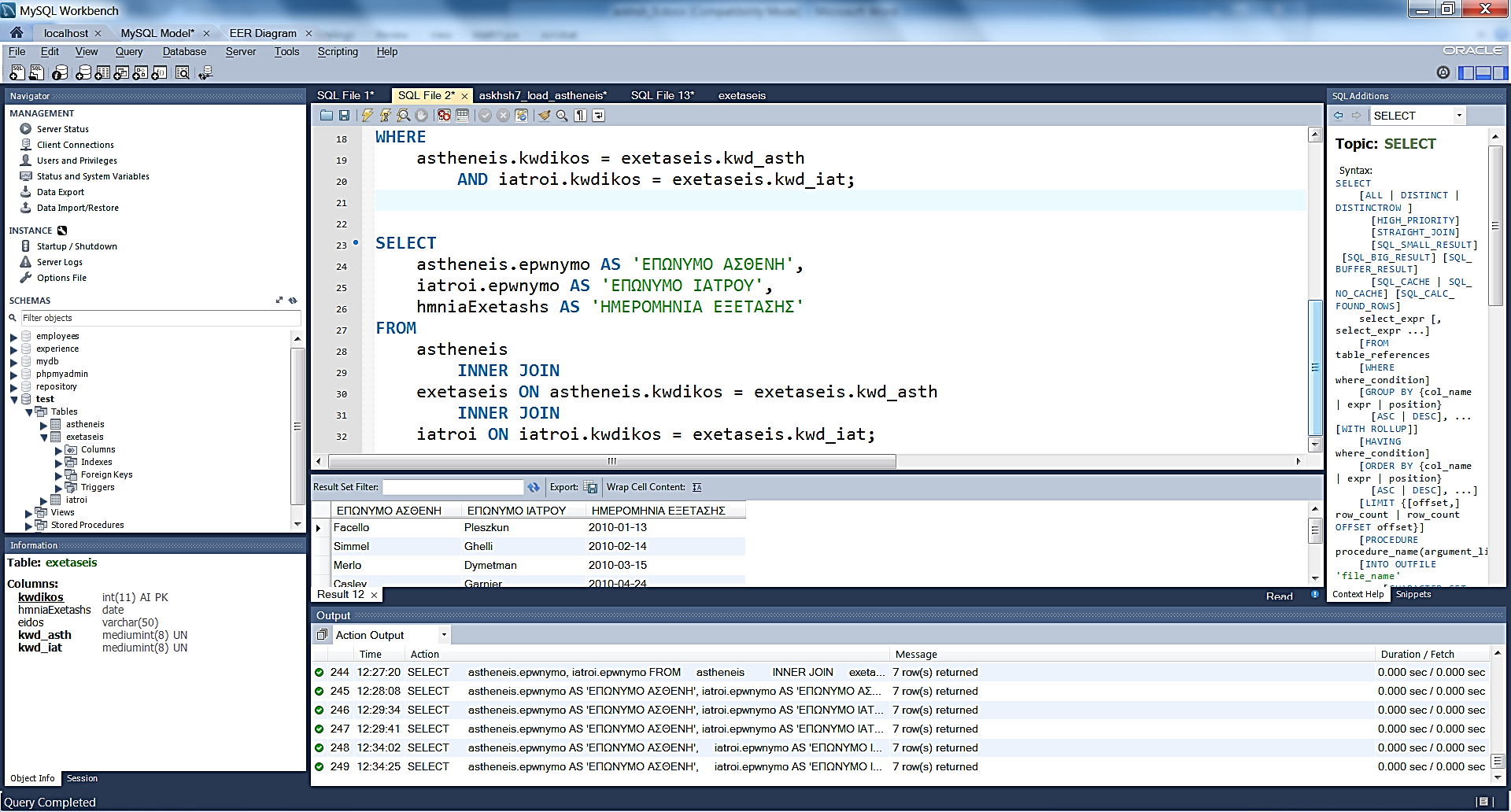 Ιατρικές βάσεις δεδομένων (13 από 41)
Η εντολή θα παράγει το ακόλουθο αποτέλεσμα :
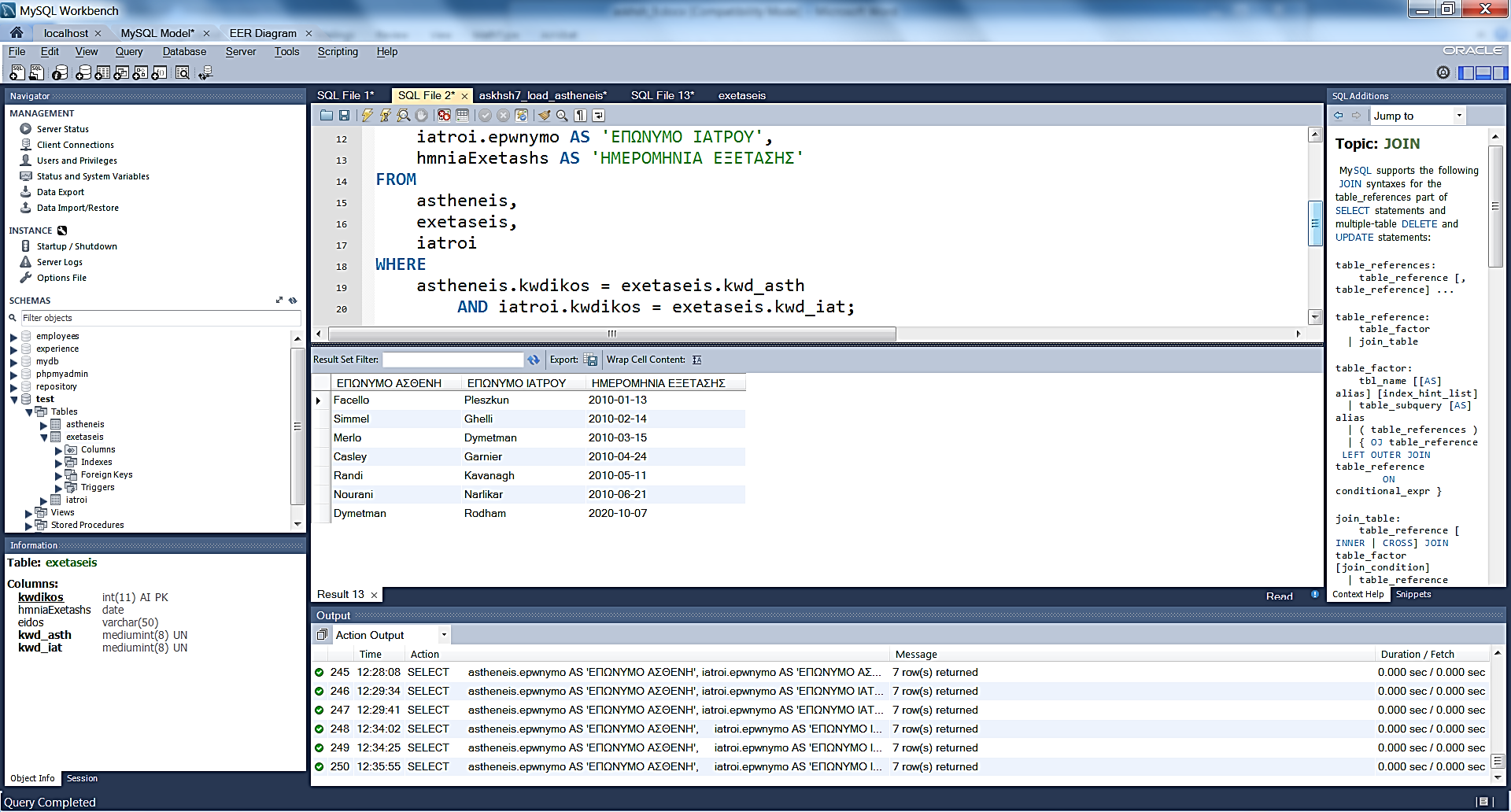 Ιατρικές βάσεις δεδομένων (14 από 41)
Όπως και πριν, η σύνταξη της εντολής μπορεί να απλοποιηθεί με χρήση της λέξης USING ως εξής :
Έστω ότι στον πίνακα με τους ασθενείς το πρωτεύον κλειδί ονομαζόταν astheneis_id και το ίδιο όνομα είχε δοθεί στο αντίστοιχο εξωτερικό κλειδί στον πίνακα με τις εξετάσεις.
Έστω ότι στον πίνακα με τους ιατρούς το πρωτεύον κλειδί ονομαζόταν iatroi_id και το ίδιο όνομα είχε δοθεί στο αντίστοιχο εξωτερικό κλειδί στον πίνακα με τις εξετάσεις.
Ιατρικές βάσεις δεδομένων (15 από 41)
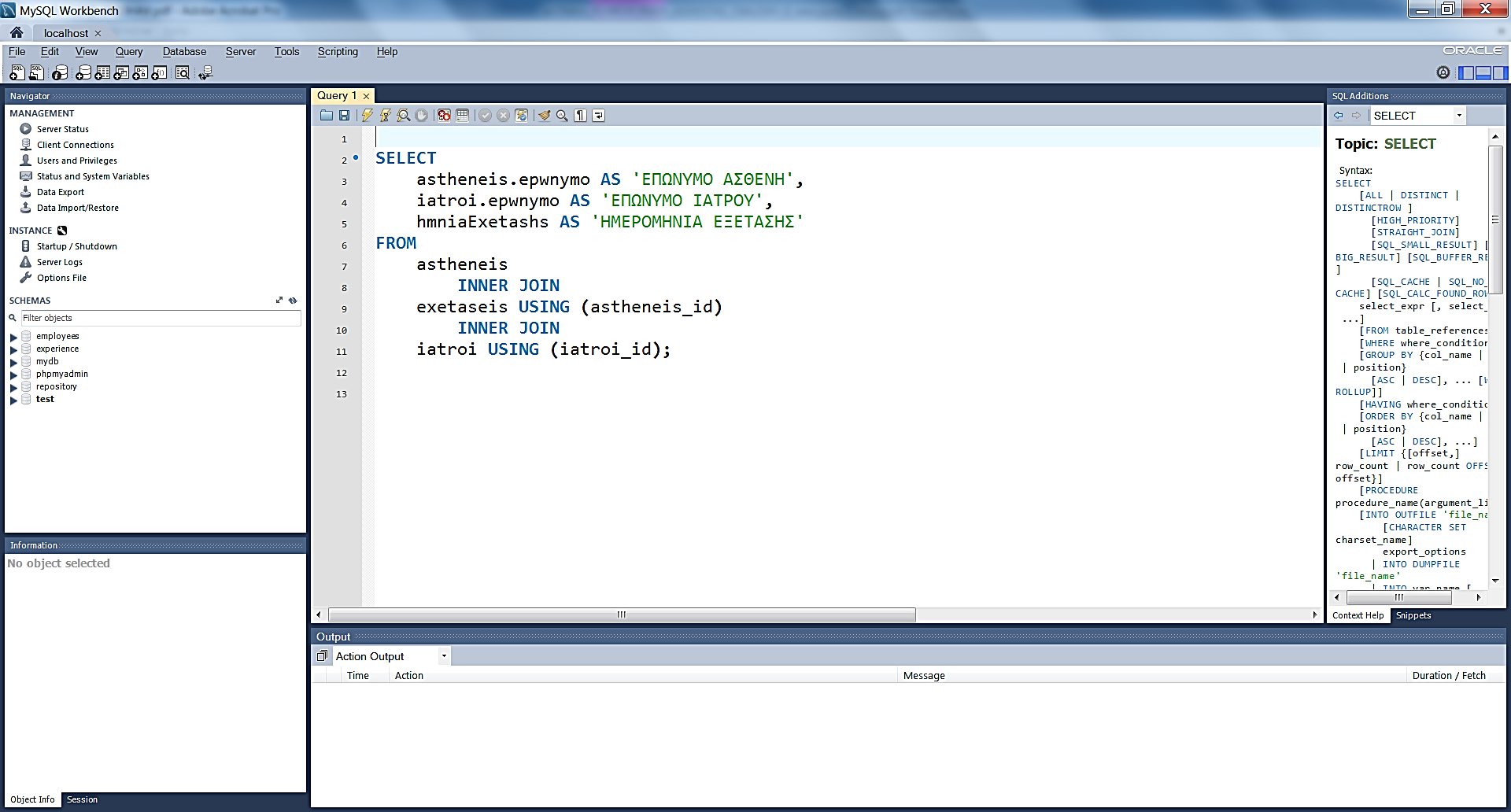 Ιατρικές βάσεις δεδομένων (16 από 41)
Πρέπει να τονιστεί ότι εάν δύο πίνακες δεν συνδέονται άμεσα (όπως ασθενείς και ιατροί), αλλά μέσω ενός τρίτου πίνακα (εξετάσεις), τότε ακόμα και δεν ζητούνται δεδομένα από τον τρίτο πίνακα, ο πίνακας αυτός πρέπει να χρησιμοποιηθεί.
Για παράδειγμα, για να εμφανιστούν το επώνυμο ασθενή και το επώνυμο ιατρού.
Ιατρικές βάσεις δεδομένων (17 από 41)
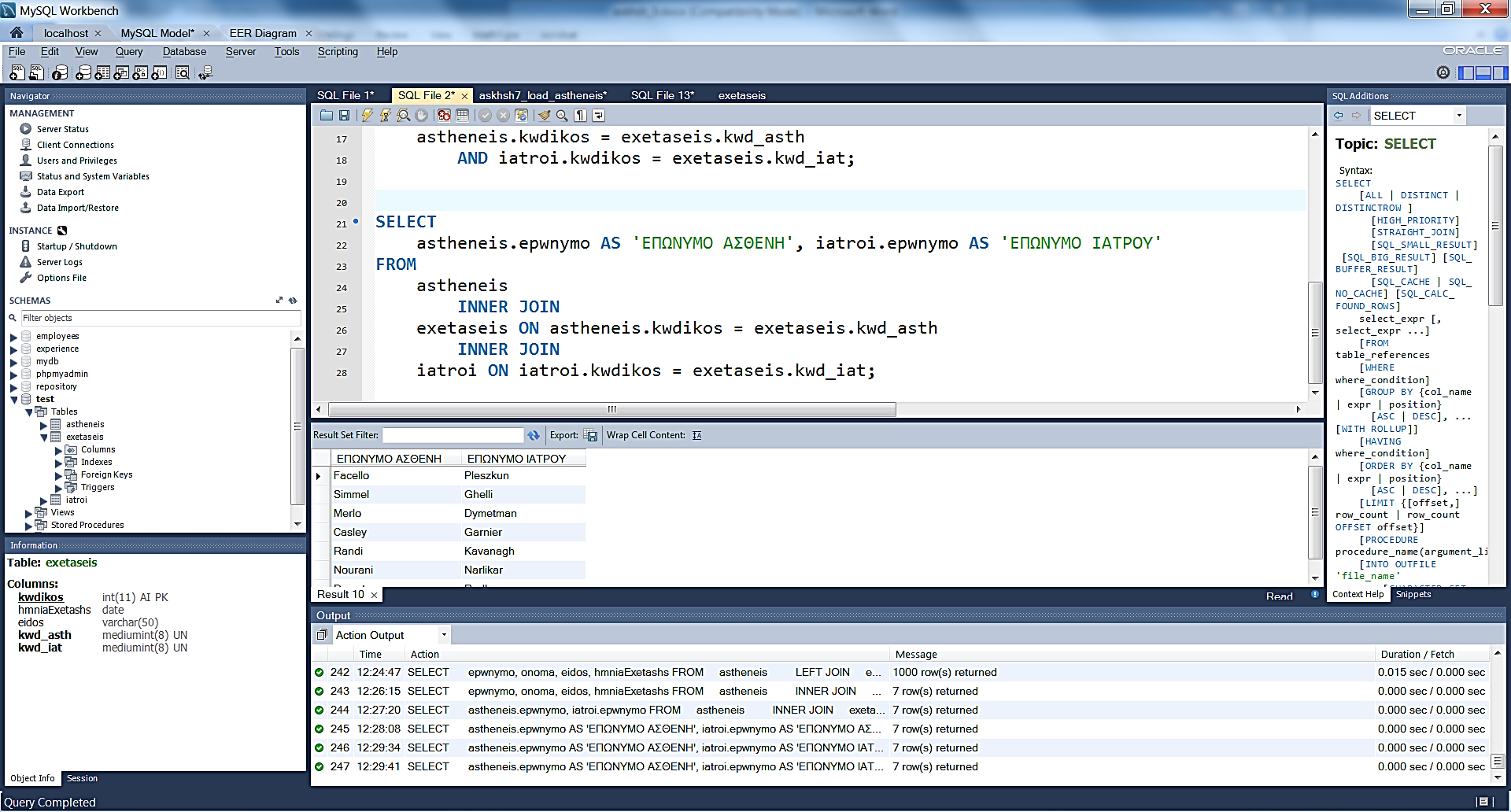 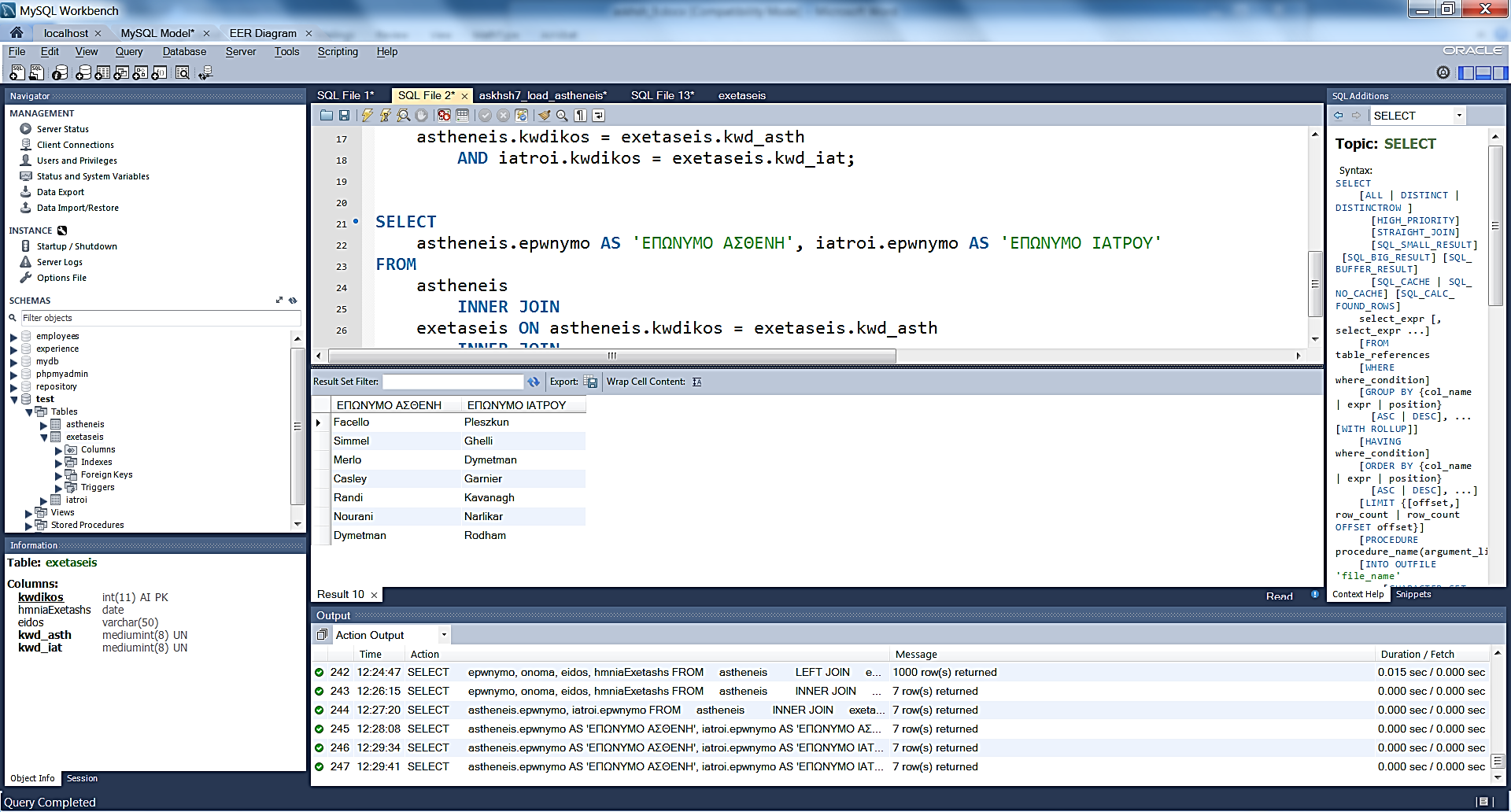 Ιατρικές βάσεις δεδομένων (18 από 41)
Το πλεονέκτημα της εφαρμογής της JOIN για επιλογή δεδομένων από δύο πίνακες είναι ότι μπορεί να χρησιμοποιηθεί για την επιλογή δεδομένων από τον έναν πίνακα από τους δύο πίνακες ακόμα και αν οι εγγραφές του δεν σχετίζονται με εγγραφές του άλλου πίνακα.
Για παράδειγμα, έστω ότι επιθυμείται να εμφανιστούν όνομα και επώνυμο για ασθενείς ακόμα και εάν δεν έχουν κάνει κάποια εξέταση και για όσους υπάρχουν  εξετάσεις, να εμφανιστούν το είδος και η ημερομηνία εξέτασης.
Ιατρικές βάσεις δεδομένων (19 από 41)
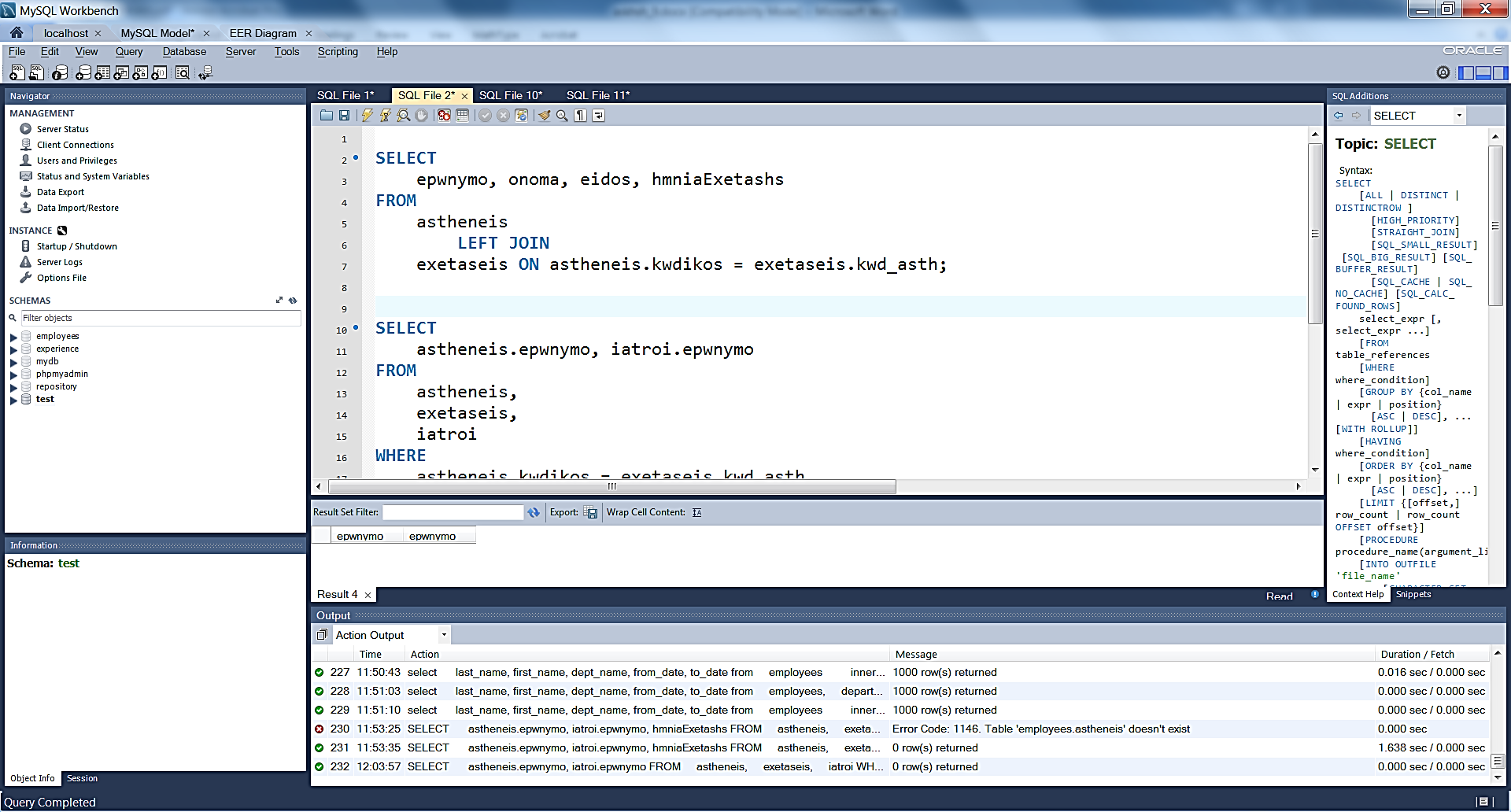 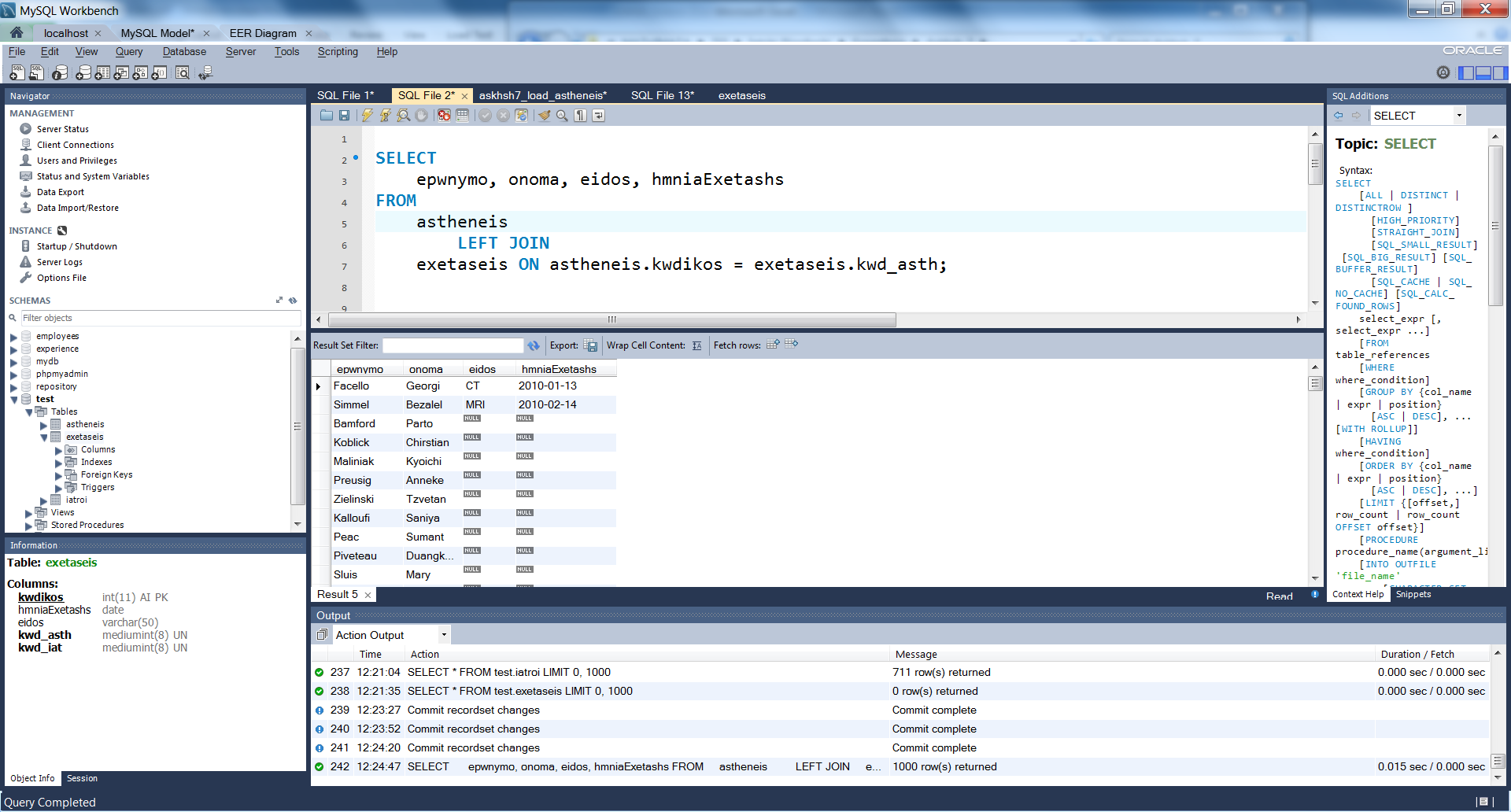 Ιατρικές βάσεις δεδομένων (20 από 41)
Η MySQL υποστηρίζει συναρτήσεις που μπορούν εφαρμοστούν στις τιμές μίας στήλης ενός πίνακα.
Παραδείγματα τέτοιων συναρτήσεων είναι :
ABS(col_name): υπολογίζει την απόλυτη τιμή κάθε τιμή της στήλης col_name.
ROUND(col_name): υπολογίζει τον πλησιέστερο ακέραιο κάθε τιμή της στήλης col_name.
ROUND(col_name, n): στρογγυλοποιεί κάθε τιμή της στήλης col_name χρησιμοποιώντας n δεκαδικά ψηφία.
Ιατρικές βάσεις δεδομένων (21 από 41)
Μία ιδιαίτερη χρήσιμη συνάρτηση είναι η DATE_FORMAT(col_name, format), όπου col_name είναι το όνομα μίας στήλης που περιέχει ημερομηνίες και format είναι μία συμβολοσειρά που καθορίζει τη μορφοποίηση.
Έστω για παράδειγμα θέλαμε να εμφανιστούν το επώνυμο και το επώνυμο ασθενών και η ημερομηνία εξέτασης στη συνήθη μορφή (μέρα-μήνας-χρόνος).
Ιατρικές βάσεις δεδομένων (22 από 41)
Η εντολή θα είναι :
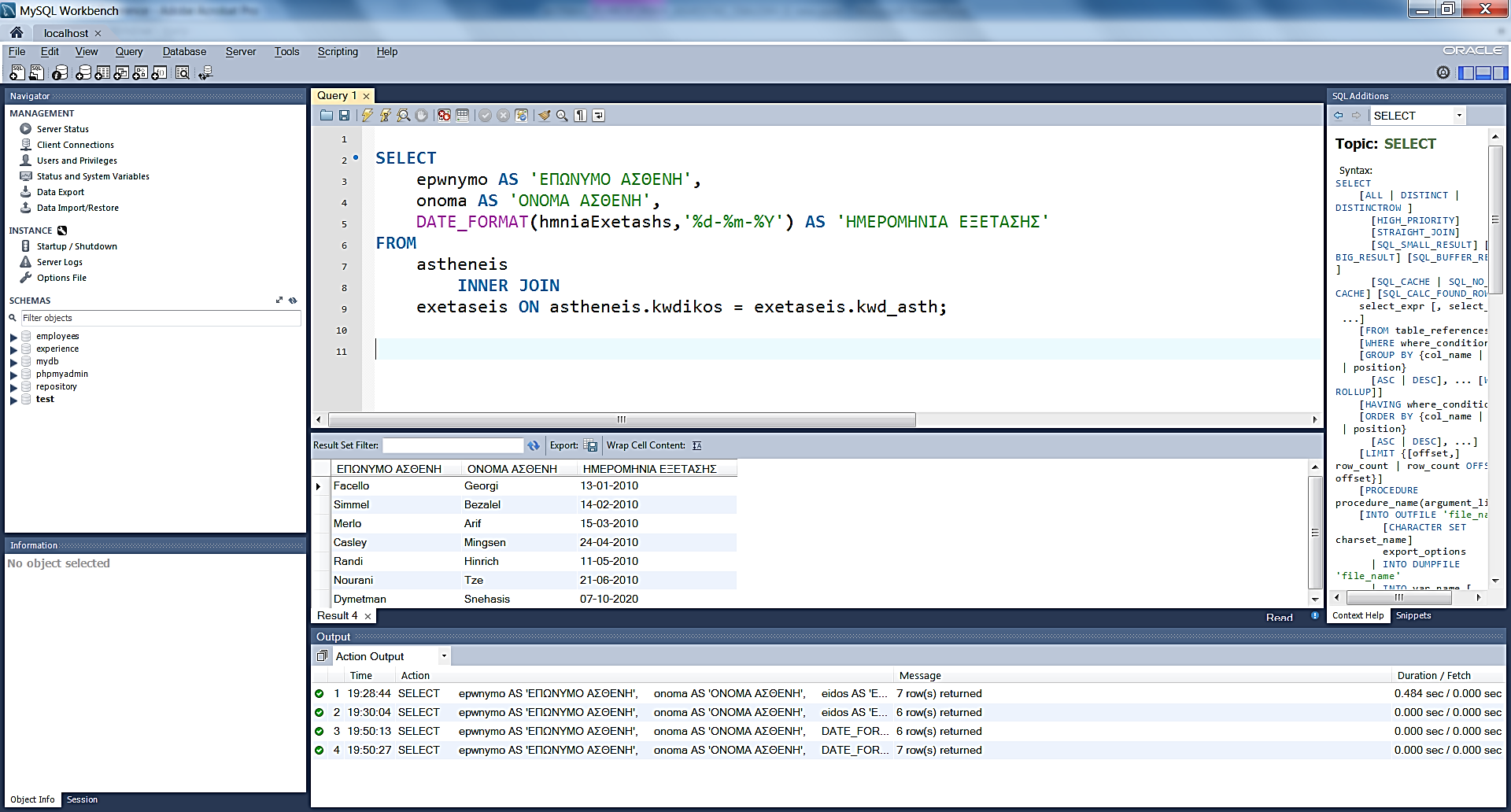 Ιατρικές βάσεις δεδομένων (23 από 41)
Το αποτέλεσμα θα είναι :
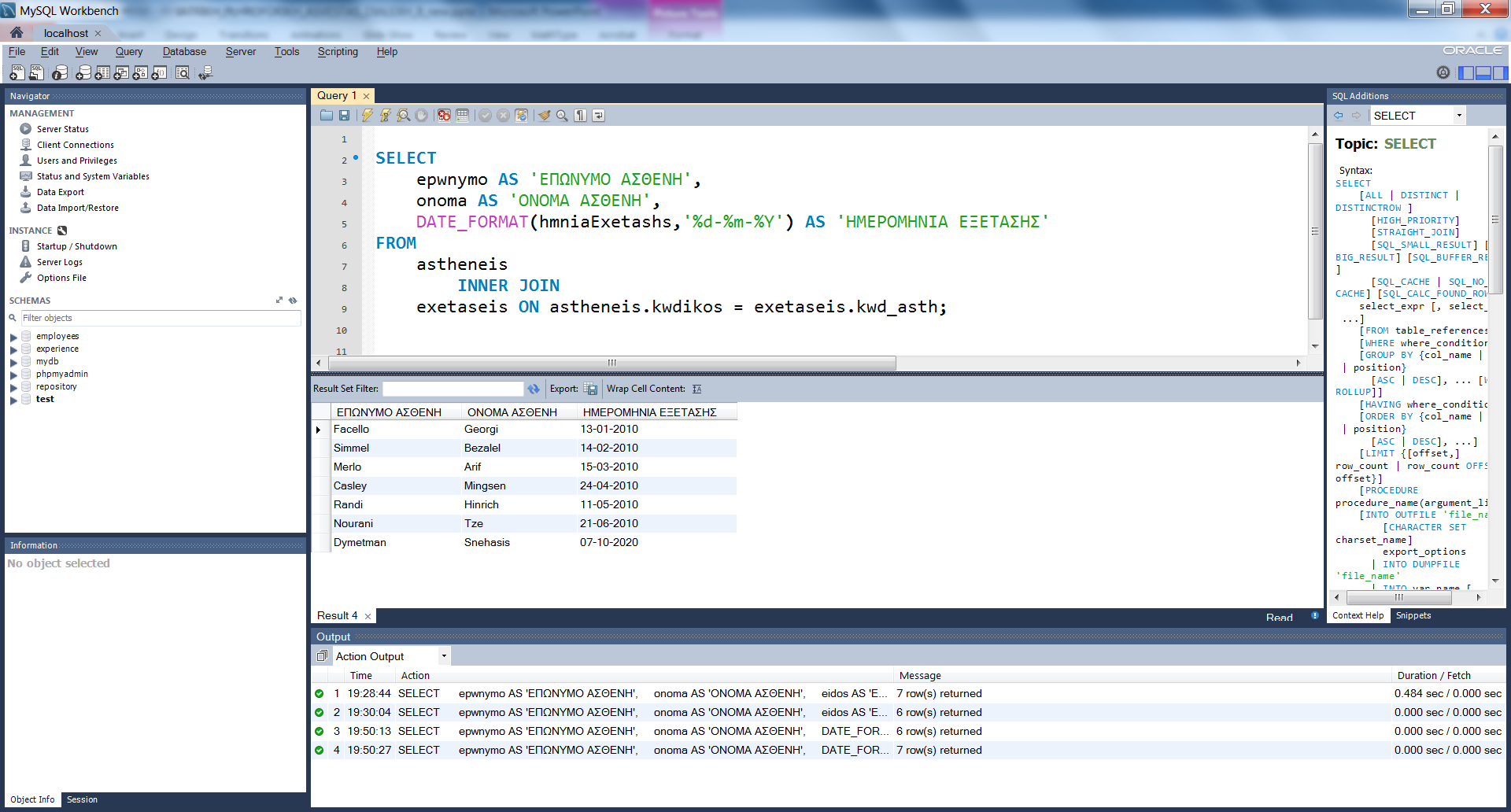 Ιατρικές βάσεις δεδομένων (24 από 41)
Η MySQL υποστηρίζει τις ακόλουθες συναρτήσεις, οι οποίες χρησιμοποιούνται με την εντολή SELECT :
COUNT(field): επιστρέφει το πλήθος των γραμμών του πίνακα που έχουν τιμή στη στήλη field.
MIN(field): επιστρέφει την ελάχιστη τιμή  της στήλης field.
MAX(field): επιστρέφει τη μέγιστη τιμή  της στήλης field.
AVG(field): επιστρέφει το μέσο όρο των τιμών της στήλης field.
SUM(field): επιστρέφει το άθροισμα της στήλης field.
Ιατρικές βάσεις δεδομένων (25 από 41)
Για παράδειγμα, για να υπολογιστεί η μέση τιμή του βάρους των ασθενών, η εντολή είναι :
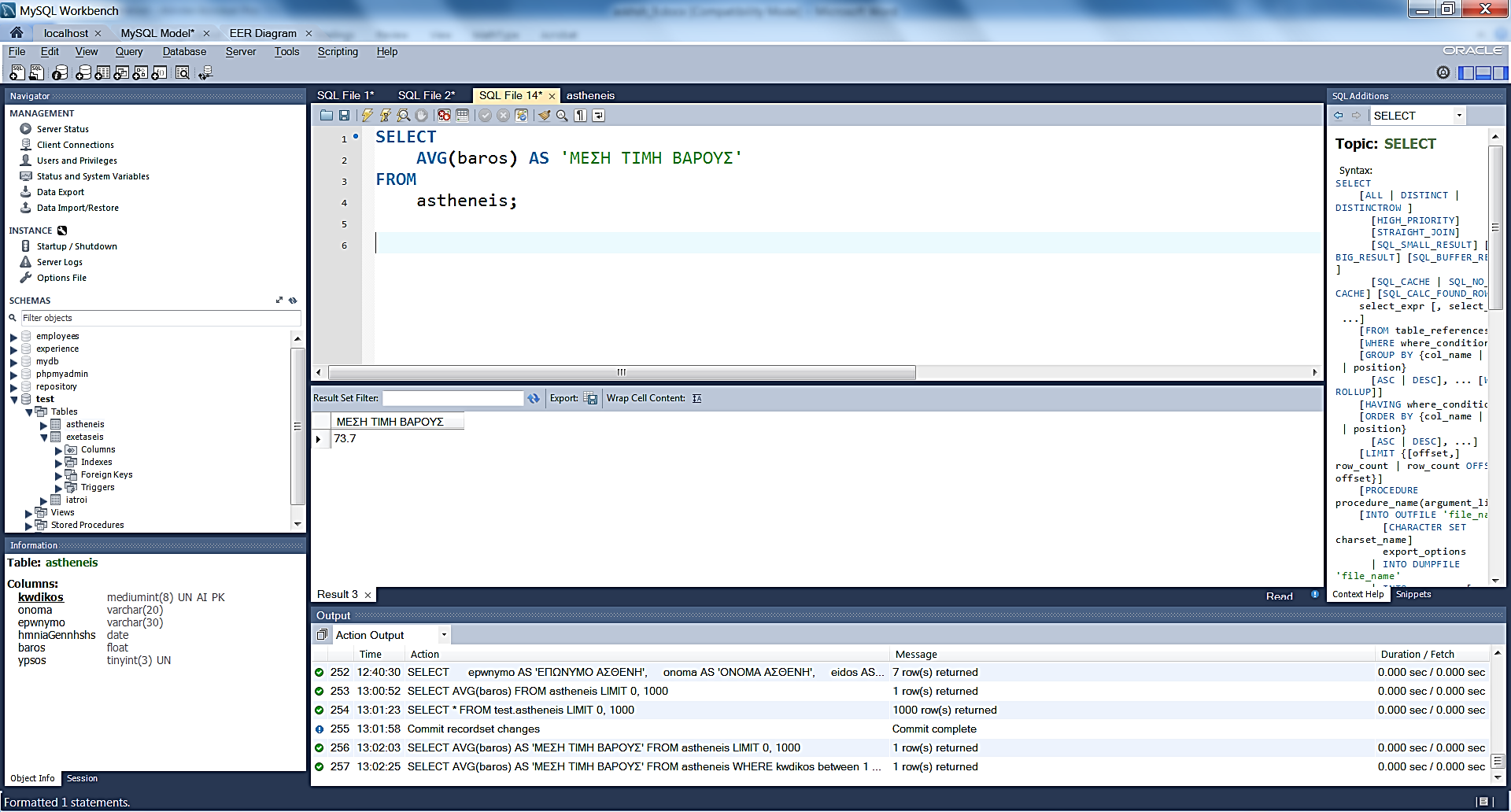 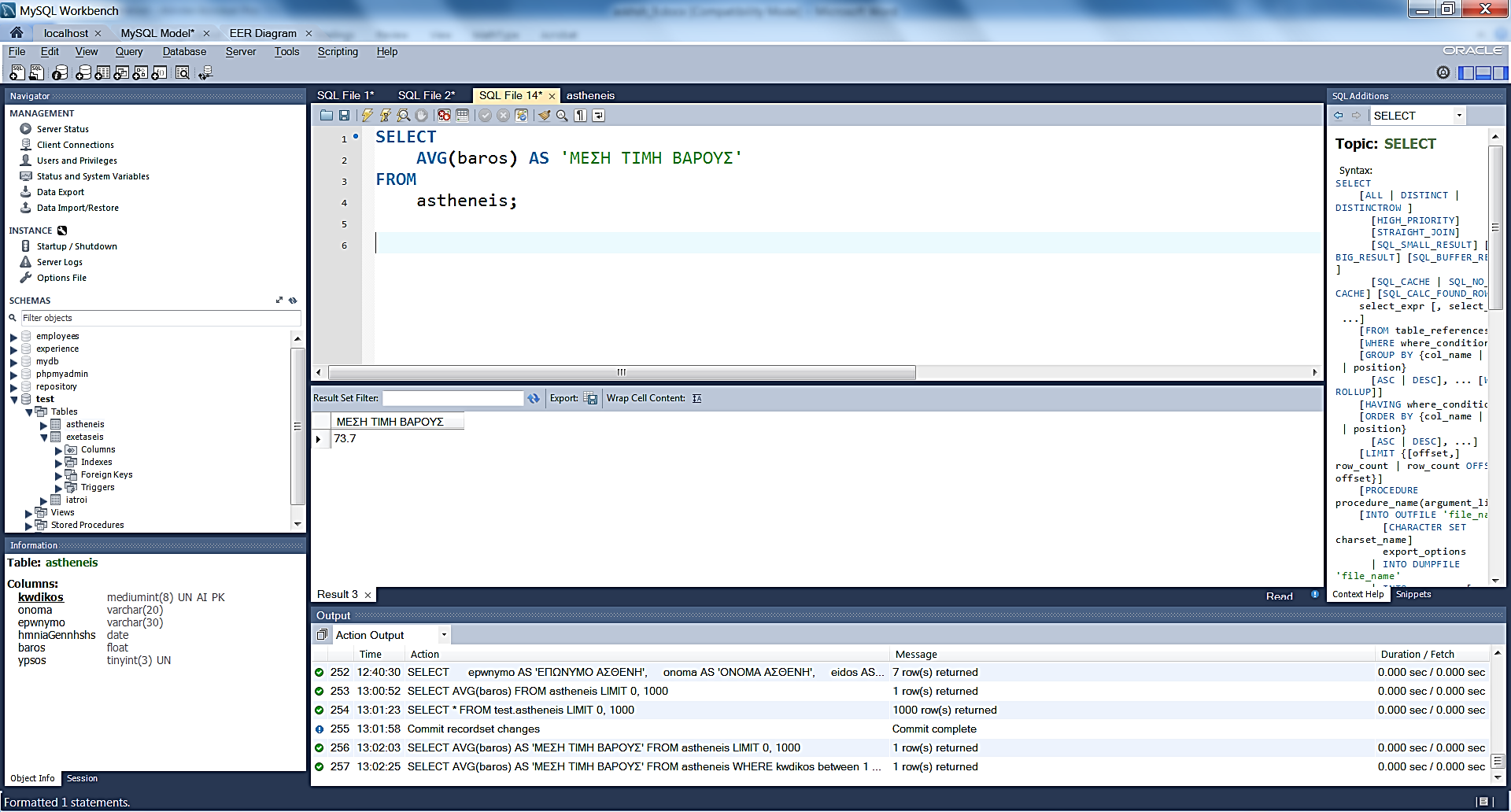 Ιατρικές βάσεις δεδομένων (26 από 41)
Για να υπολογιστούν η ελάχιστη και η μέγιστη τιμή του βάρους των ασθενών, η εντολή είναι :
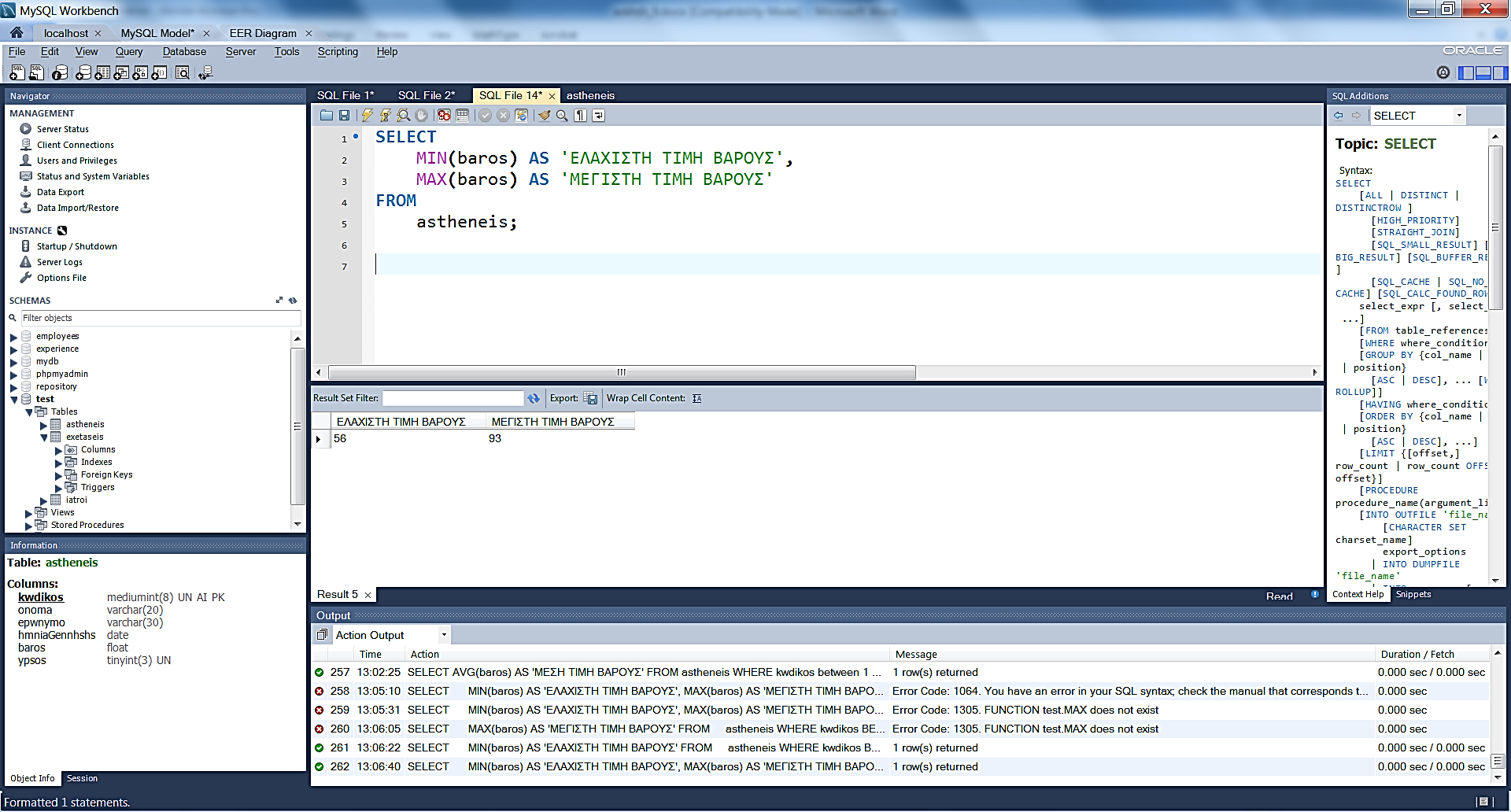 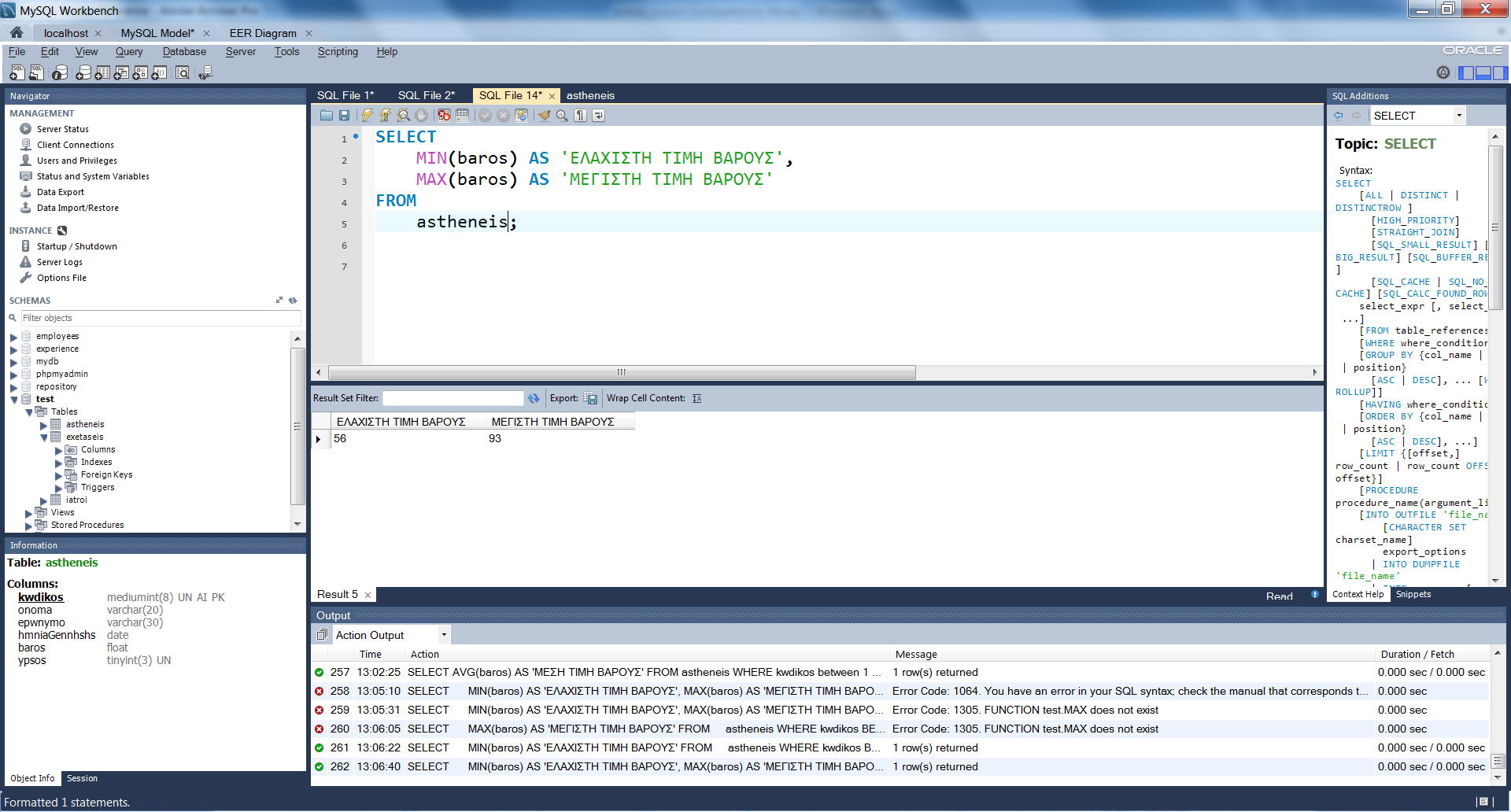 Ιατρικές βάσεις δεδομένων (27 από 41)
Για να υπολογιστεί το πλήθος των γραμμών του πίνακα ασθενών, η εντολή είναι :
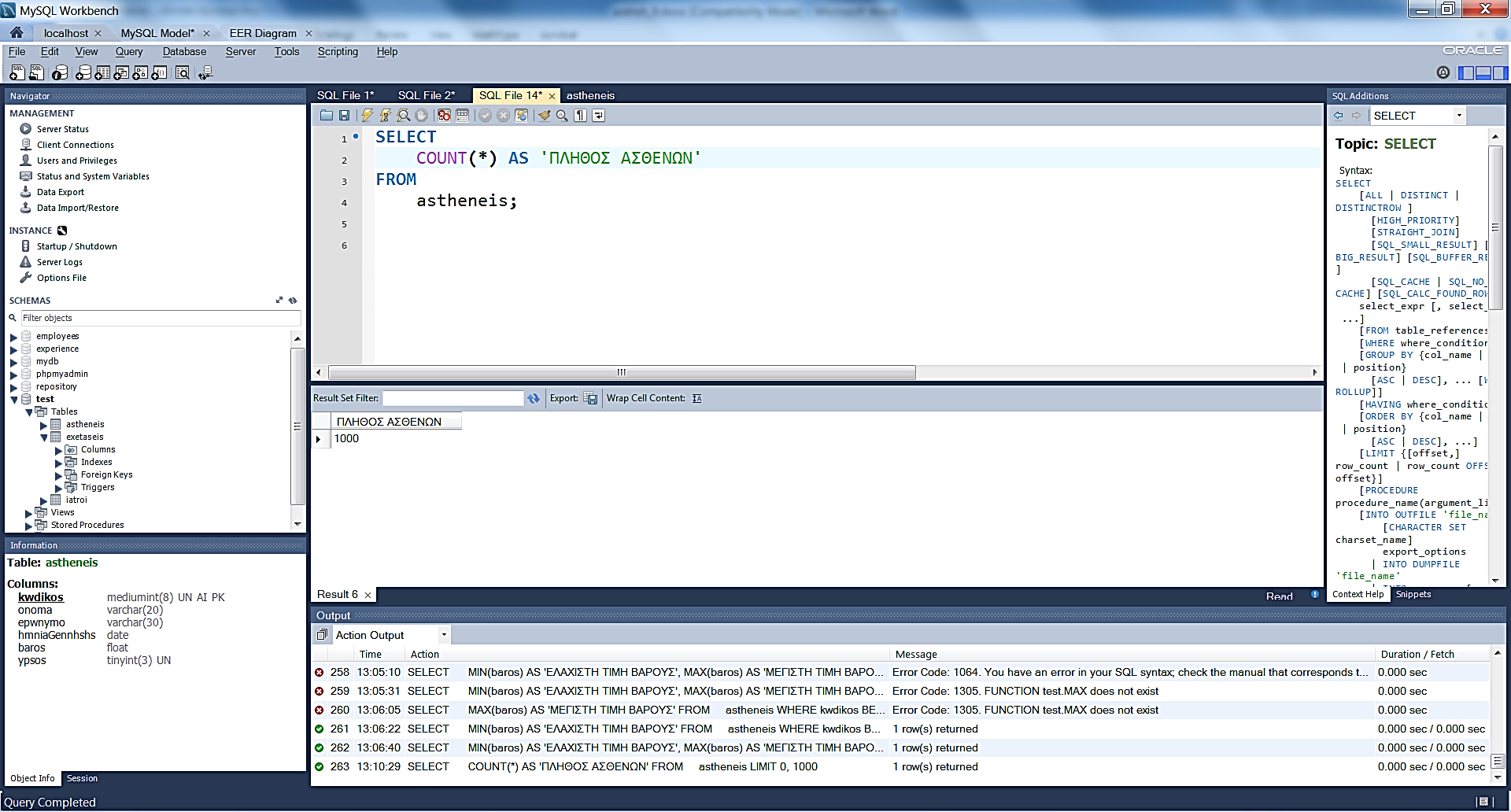 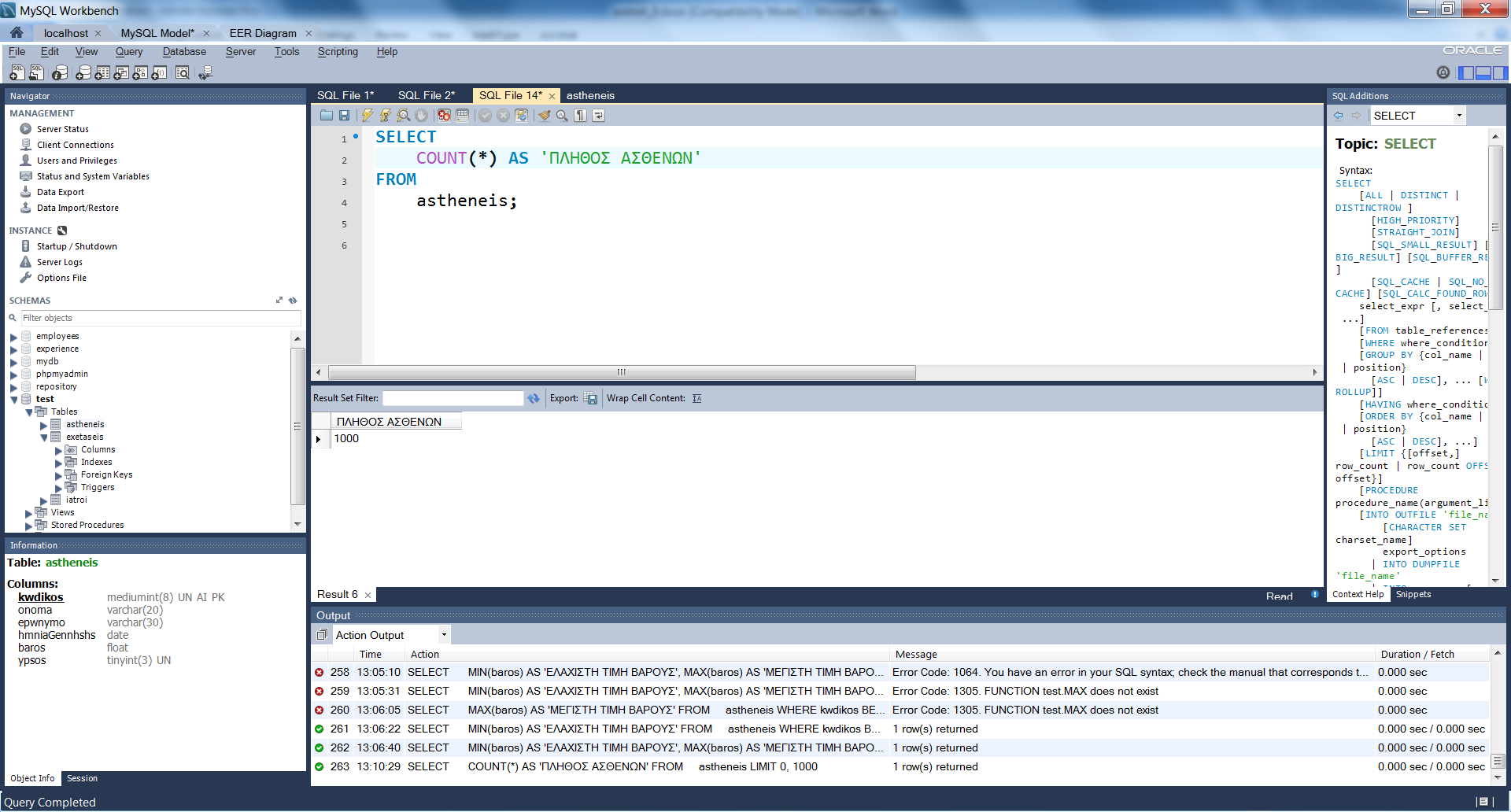 Ιατρικές βάσεις δεδομένων (28 από 41)
Άσκηση
Έστω μία βάση δεδομένων με πληροφορίες για πελάτες, κατηγορίες προϊόντων, προϊόντα, παραγγελίες και λεπτομέρειες παραγγελιών μιας εταιρείας, η οποία περιλαμβάνει τους ακόλουθους πίνακες :
Πίνακας πελατών customers :
Κωδικός πελάτη,
Επώνυμο,
Όνομα.
Ιατρικές βάσεις δεδομένων (29 από 41)
Άσκηση
Έστω μία βάση δεδομένων με πληροφορίες για πελάτες, κατηγορίες προϊόντων, προϊόντα, παραγγελίες και λεπτομέρειες παραγγελιών μιας εταιρείας, η οποία περιλαμβάνει τους ακόλουθους πίνακες :
Πίνακας κατηγοριών προϊόντων product_categories :
Κωδικός κατηγορίας.
Περιγραφή.
Ιατρικές βάσεις δεδομένων (30 από 41)
Άσκηση
Έστω μία βάση δεδομένων με πληροφορίες για πελάτες, κατηγορίες προϊόντων, προϊόντα, παραγγελίες και λεπτομέρειες παραγγελιών μιας εταιρείας, η οποία περιλαμβάνει τους ακόλουθους πίνακες :
Πίνακας προϊόντων products:
Κωδικός προϊόντος,
Κωδικός κατηγορίας,
Ονομασία,
Τιμή,
Απόθεμα.
Ιατρικές βάσεις δεδομένων (31 από 41)
Άσκηση
Έστω μία βάση δεδομένων με πληροφορίες για πελάτες, κατηγορίες προϊόντων, προϊόντα, παραγγελίες και λεπτομέρειες παραγγελιών μιας εταιρείας, η οποία περιλαμβάνει τους ακόλουθους πίνακες :
Πίνακας παραγγελιών orders :
Κωδικός,
Κωδικός πελάτη,
Ημερομηνία παραγγελίας,
Σχόλια,
Κατάσταση.
Ιατρικές βάσεις δεδομένων (32 από 41)
Άσκηση
Έστω μία βάση δεδομένων με πληροφορίες για πελάτες, κατηγορίες προϊόντων, προϊόντα, παραγγελίες και λεπτομέρειες παραγγελιών μιας εταιρείας, η οποία περιλαμβάνει τους ακόλουθους πίνακες :
Πίνακας λεπτομερειών παραγγελιών order_details :
Κωδικός,
Κωδικός παραγγελίας,
Κωδικός προϊόντος,
Τεμάχια.
Ιατρικές βάσεις δεδομένων (33 από 41)
Άσκηση
Να γραφτούν εντολές SQL ώστε να :
Δημιουργούνται οι πίνακες.
Εμφανίζονται επώνυμο και όνομα πελατών και οι ημερομηνίες των αντίστοιχων παραγγελιών. Να γίνει ταξινόμηση με βάση την ημερομηνία παραγγελίας από παλαιότερες σε νεώτερες.
Εμφανίζονται οι ονομασίες των προϊόντων που είναι στην κατηγορία Αναλώσιμα Εργαστηρίων.
Εμφανίζονται οι ημερομηνίες των 5 τελευταίων  παραγγελιών του πελάτη με ονοματεπώνυμο John Doe, ταξινομημένες από την πιο πρόσφατη προς την πιο παλιά.
Να υπολογίζεται το πλήθος των παραγγελιών για τον πελάτη με ονοματεπώνυμο John Doe.
Ιατρικές βάσεις δεδομένων (34 από 41)
Λύση
Δημιουργία πινάκων,
Πίνακας πελατών.
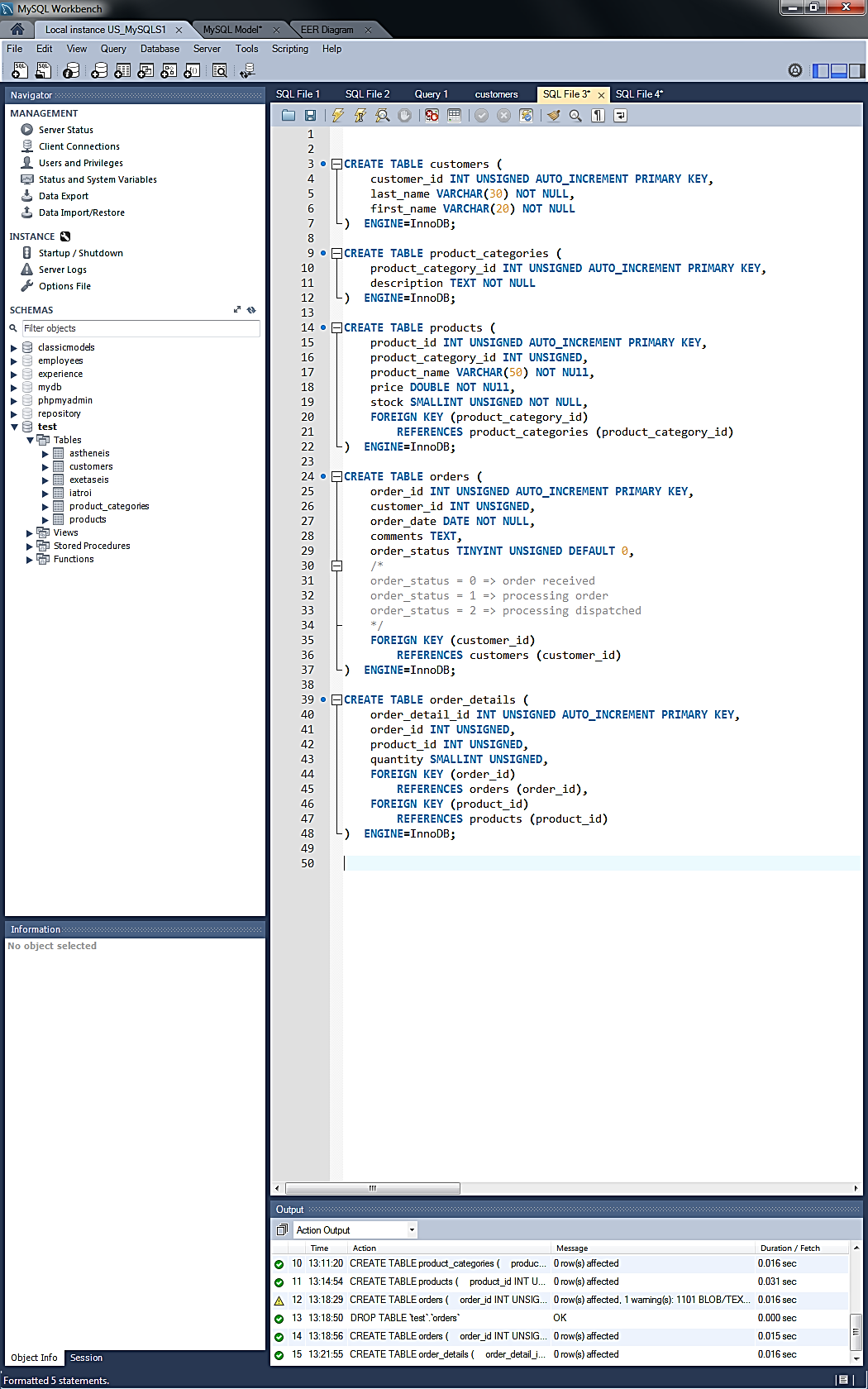 Πίνακας κατηγοριών προϊόντων :
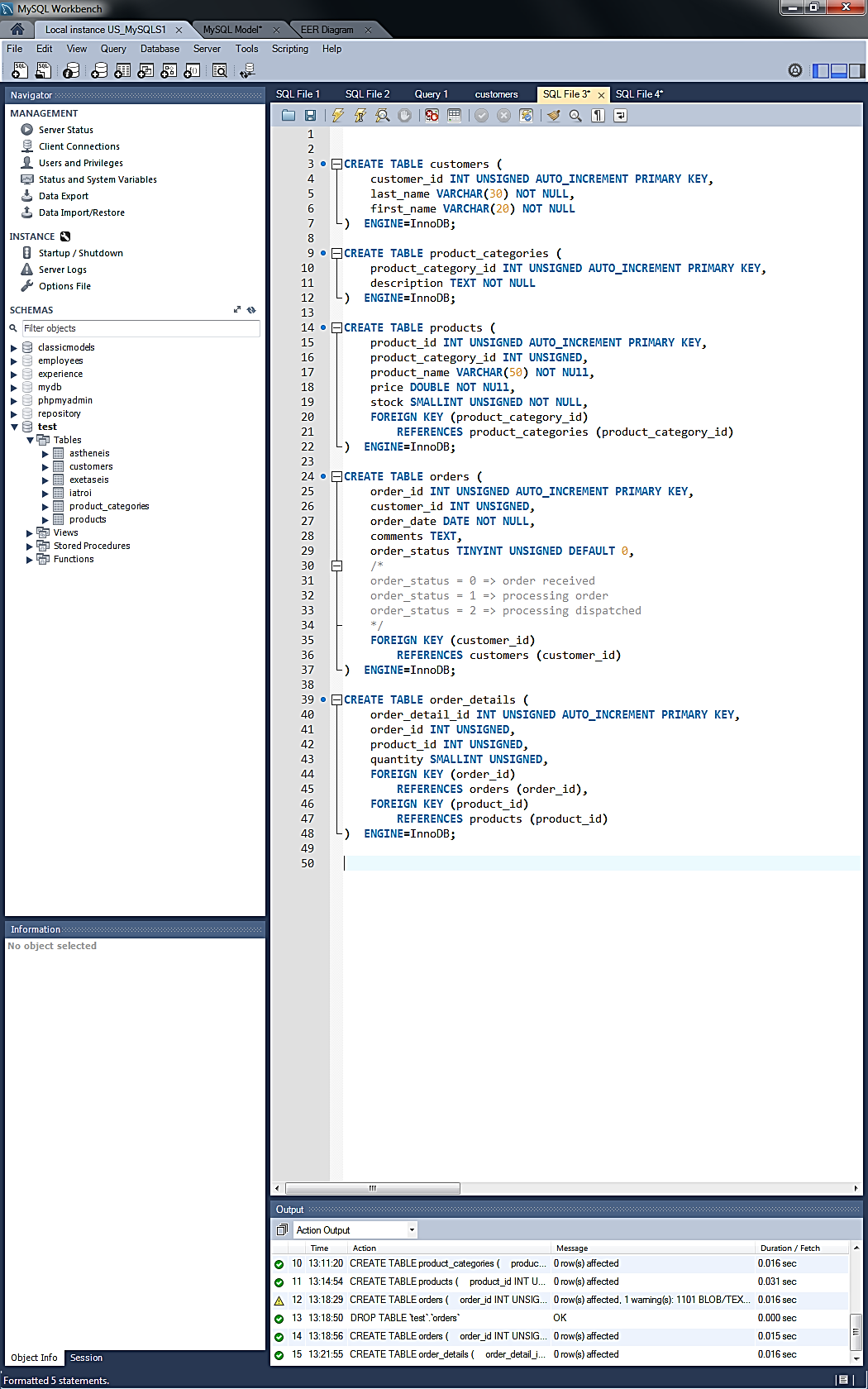 Ιατρικές βάσεις δεδομένων (35 από 41)
Λύση
Δημιουργία πινάκων,
Πίνακας προϊόντων.
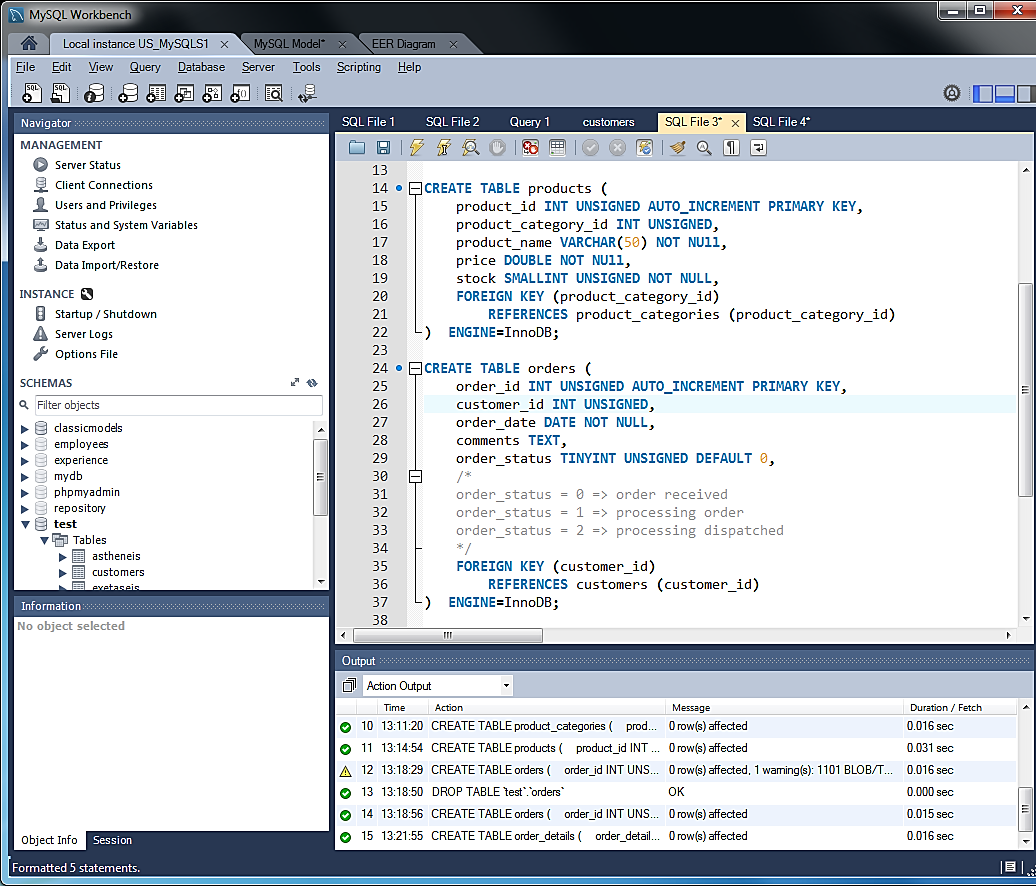 Ιατρικές βάσεις δεδομένων (36 από 41)
Λύση
Δημιουργία πινάκων,
Πίνακας παραγγελιών.
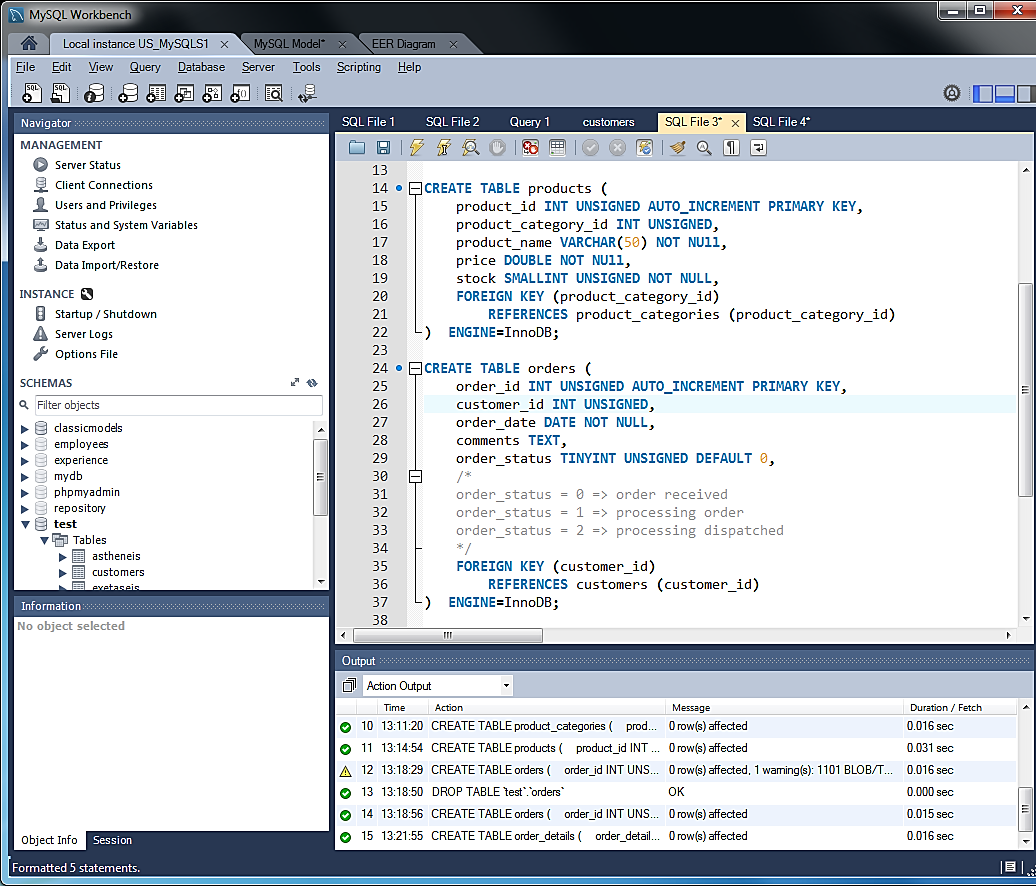 Ιατρικές βάσεις δεδομένων (37 από 41)
Λύση
Δημιουργία πινάκων,
Πίνακας λεπτομέρειες παραγγελιών.
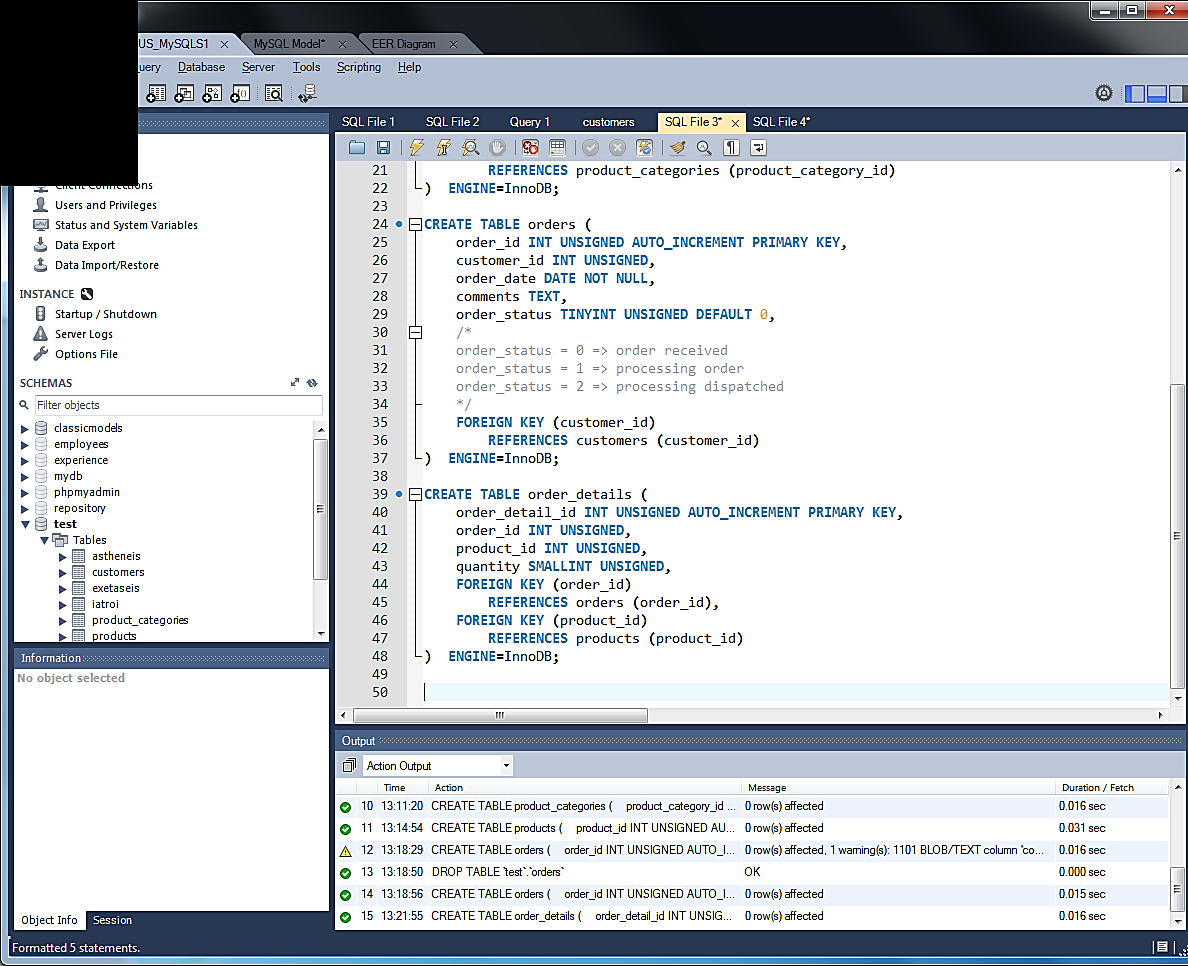 Ιατρικές βάσεις δεδομένων (38 από 41)
Λύση
Επώνυμο και όνομα πελατών και οι ημερομηνίες των αντίστοιχων παραγγελιών. Ταξινόμηση με βάση την ημερομηνία παραγγελίας από παλαιότερες σε νεώτερες.
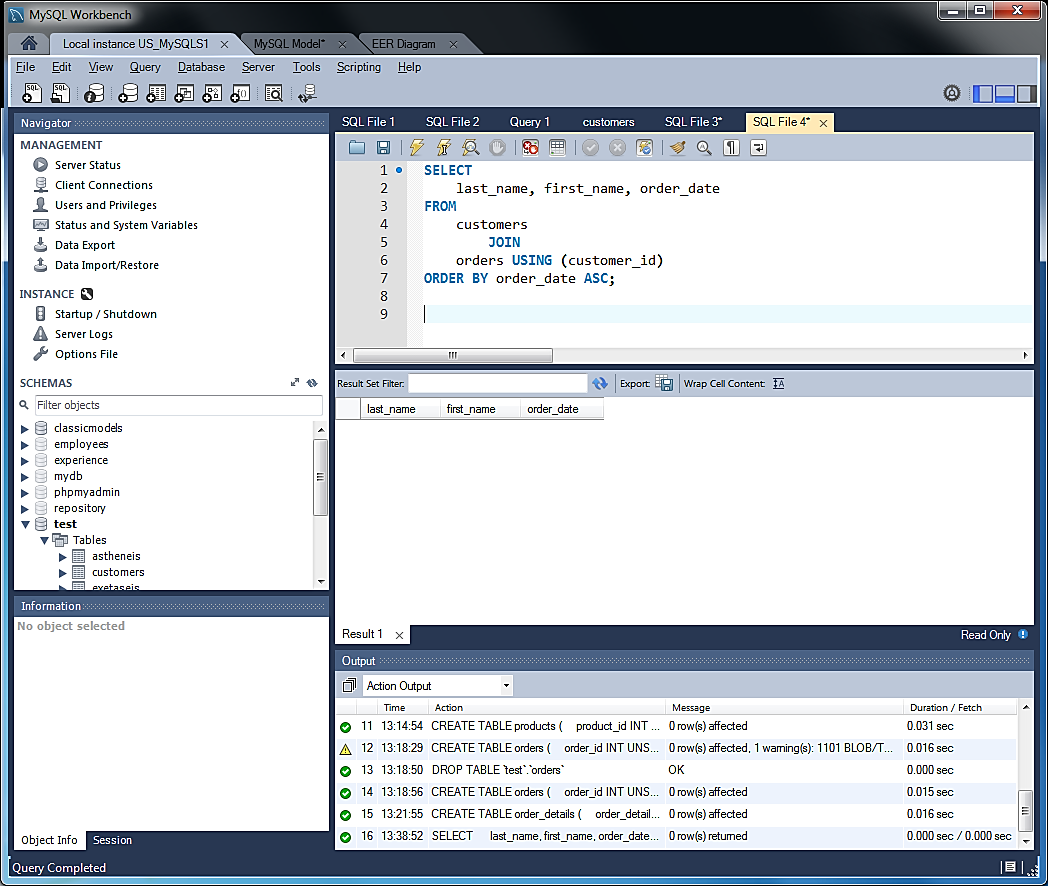 Ιατρικές βάσεις δεδομένων (39 από 41)
Λύση
Ονομασίες των προϊόντων που είναι στην κατηγορία Αναλώσιμα Εργαστηρίων.
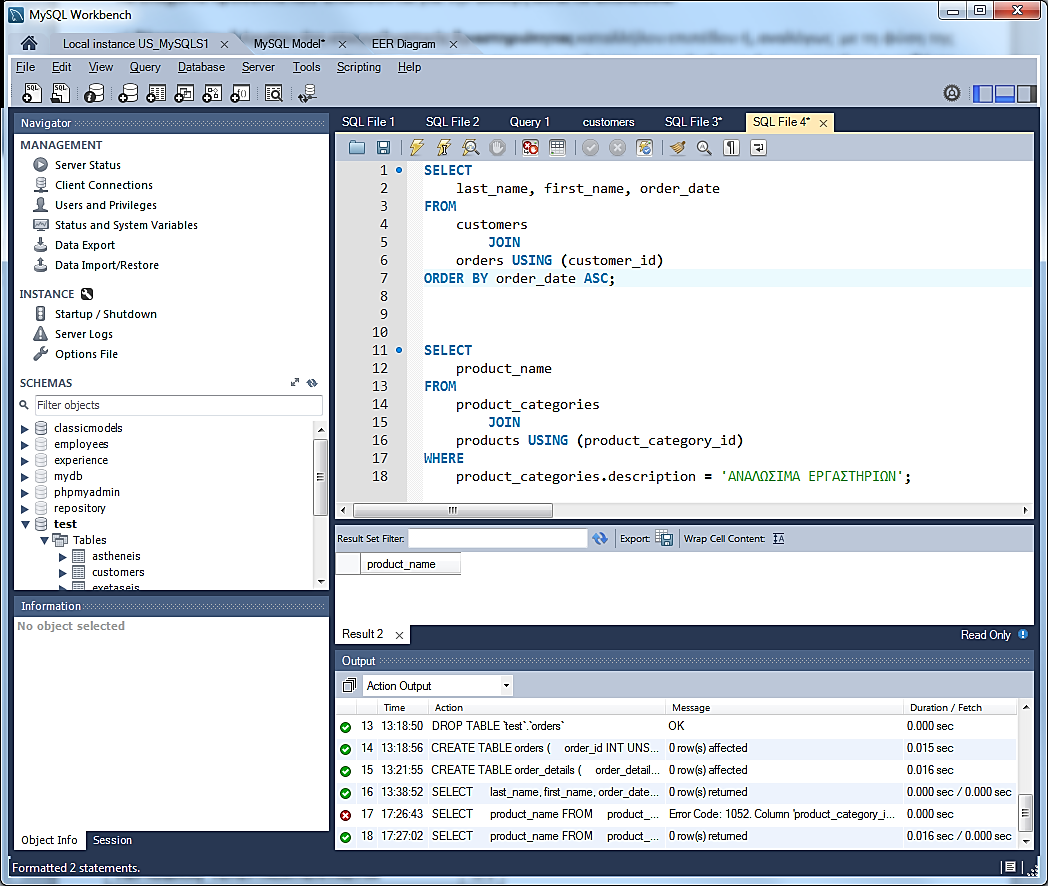 Ιατρικές βάσεις δεδομένων (40 από 41)
Λύση
Ημερομηνίες των 5 τελευταίων παραγγελιών του πελάτη με ονοματεπώνυμο John Doe. Ταξινόμηση από την πιο πρόσφατη προς την πιο παλιά.
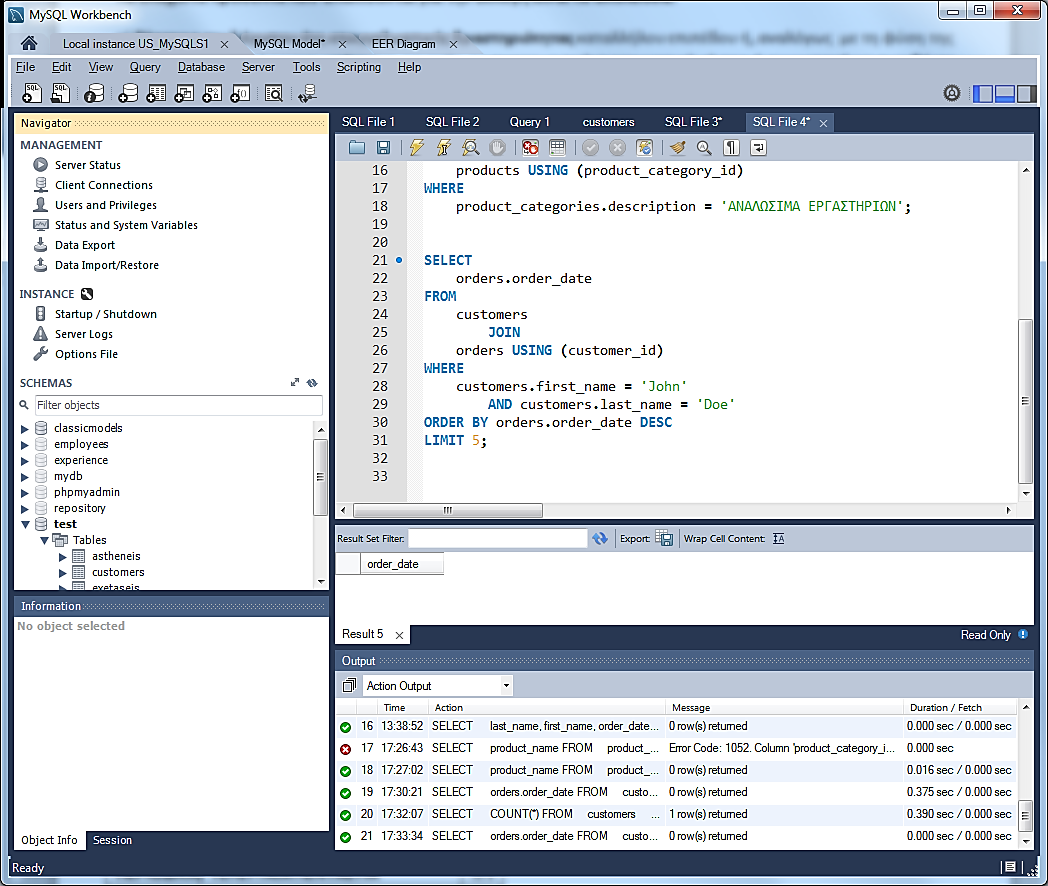 Ιατρικές βάσεις δεδομένων (41 από 41)
Λύση
Πλήθος των παραγγελιών για τον πελάτη με ονοματεπώνυμο John Doe.
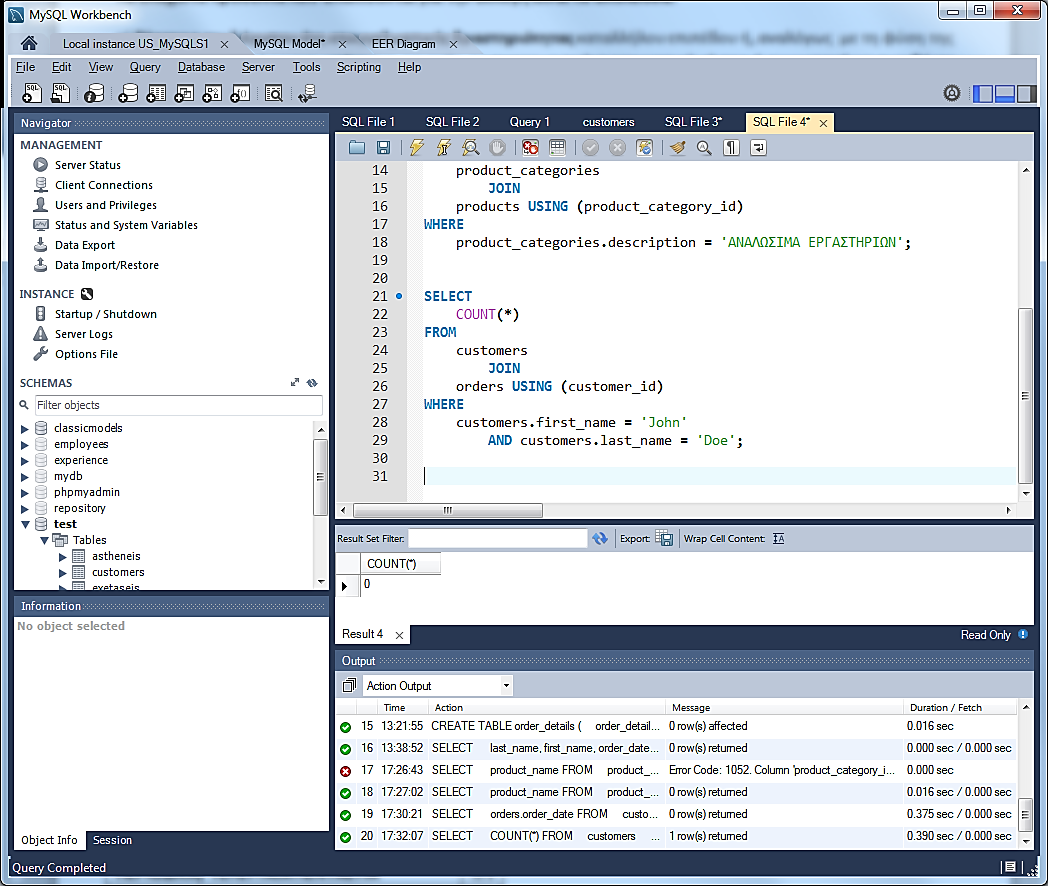 Τέλος Ενότητας
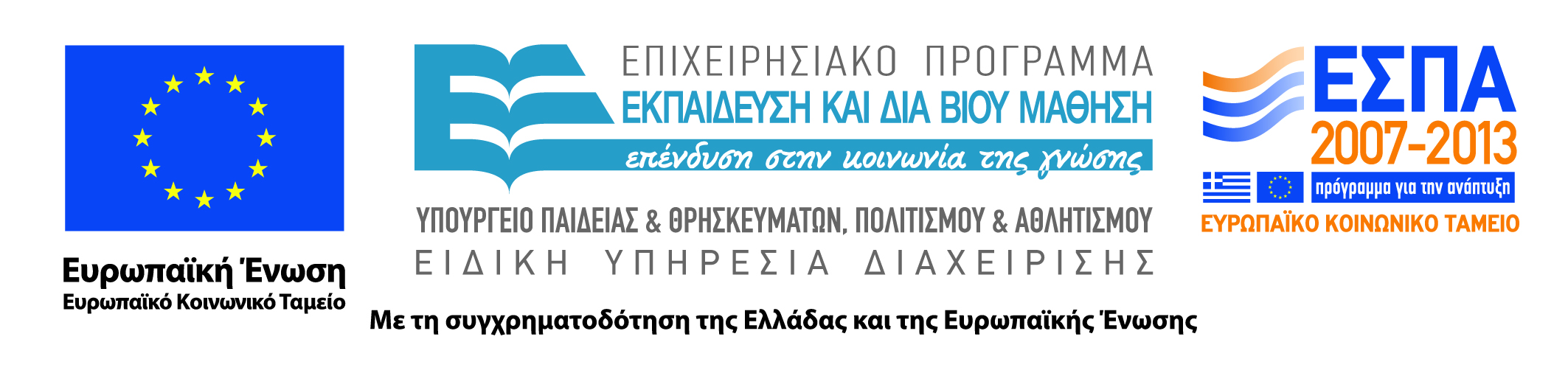 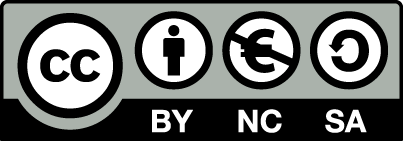 Σημειώματα
Σημείωμα Αναφοράς
Copyright Τεχνολογικό Εκπαιδευτικό Ίδρυμα Αθήνας, Παντελής Ασβεστάς 2014. Παντελής Ασβεστάς. «Ιατρική Πληροφορική - Θ. Ενότητα 8: Επιλογή δεδομένων με χρήση JOIN». Έκδοση: 1.0. Αθήνα 2014. Διαθέσιμο από τη δικτυακή διεύθυνση: ocp.teiath.gr.
Σημείωμα Αδειοδότησης
Το παρόν υλικό διατίθεται με τους όρους της άδειας χρήσης Creative Commons Αναφορά, Μη Εμπορική Χρήση Παρόμοια Διανομή 4.0 [1] ή μεταγενέστερη, Διεθνής Έκδοση.   Εξαιρούνται τα αυτοτελή έργα τρίτων π.χ. φωτογραφίες, διαγράμματα κ.λ.π.,  τα οποία εμπεριέχονται σε αυτό και τα οποία αναφέρονται μαζί με τους όρους χρήσης τους στο «Σημείωμα Χρήσης Έργων Τρίτων».
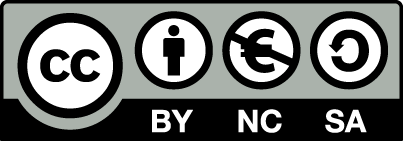 [1] http://creativecommons.org/licenses/by-nc-sa/4.0/ 

Ως Μη Εμπορική ορίζεται η χρήση:
που δεν περιλαμβάνει άμεσο ή έμμεσο οικονομικό όφελος από την χρήση του έργου, για το διανομέα του έργου και αδειοδόχο
που δεν περιλαμβάνει οικονομική συναλλαγή ως προϋπόθεση για τη χρήση ή πρόσβαση στο έργο
που δεν προσπορίζει στο διανομέα του έργου και αδειοδόχο έμμεσο οικονομικό όφελος (π.χ. διαφημίσεις) από την προβολή του έργου σε διαδικτυακό τόπο

Ο δικαιούχος μπορεί να παρέχει στον αδειοδόχο ξεχωριστή άδεια να χρησιμοποιεί το έργο για εμπορική χρήση, εφόσον αυτό του ζητηθεί.
Διατήρηση Σημειωμάτων
Οποιαδήποτε αναπαραγωγή ή διασκευή του υλικού θα πρέπει να συμπεριλαμβάνει:
το Σημείωμα Αναφοράς
το Σημείωμα Αδειοδότησης
τη δήλωση Διατήρησης Σημειωμάτων
το Σημείωμα Χρήσης Έργων Τρίτων (εφόσον υπάρχει)
μαζί με τους συνοδευόμενους υπερσυνδέσμους.
Χρηματοδότηση
Το παρόν εκπαιδευτικό υλικό έχει αναπτυχθεί στo πλαίσιo του εκπαιδευτικού έργου του διδάσκοντα.
Το έργο «Ανοικτά Ακαδημαϊκά Μαθήματα στο ΤΕΙ Αθηνών» έχει χρηματοδοτήσει μόνο την αναδιαμόρφωση του εκπαιδευτικού υλικού. 
Το έργο υλοποιείται στο πλαίσιο του Επιχειρησιακού Προγράμματος «Εκπαίδευση και Δια Βίου Μάθηση» και συγχρηματοδοτείται από την Ευρωπαϊκή Ένωση (Ευρωπαϊκό Κοινωνικό Ταμείο) και από εθνικούς πόρους.
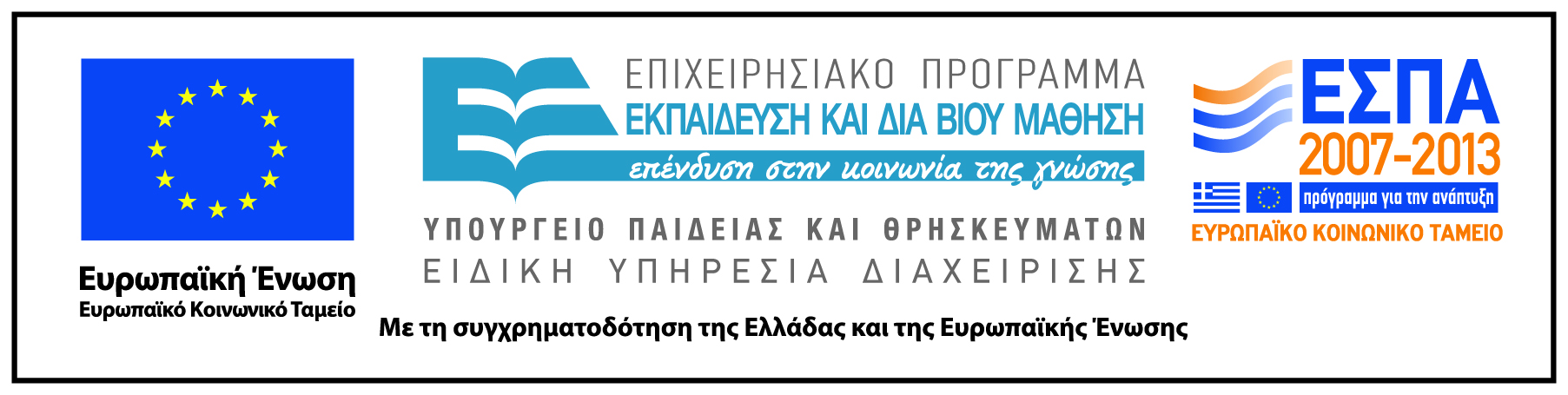